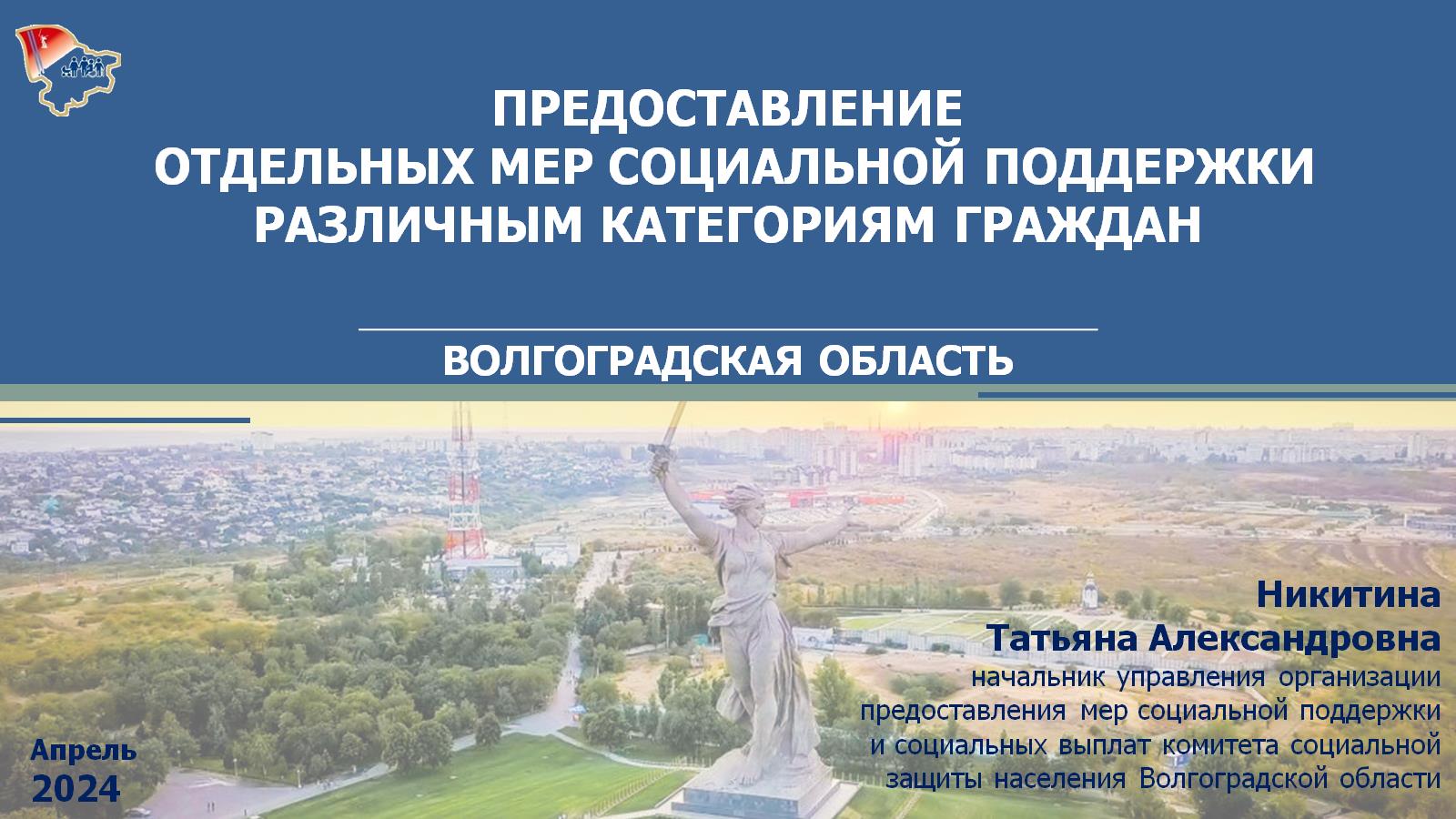 Никитина Татьяна Александровна начальник управления организации предоставления мер социальной поддержки и социальных выплат комитета социальной защиты населения Волгоградской области
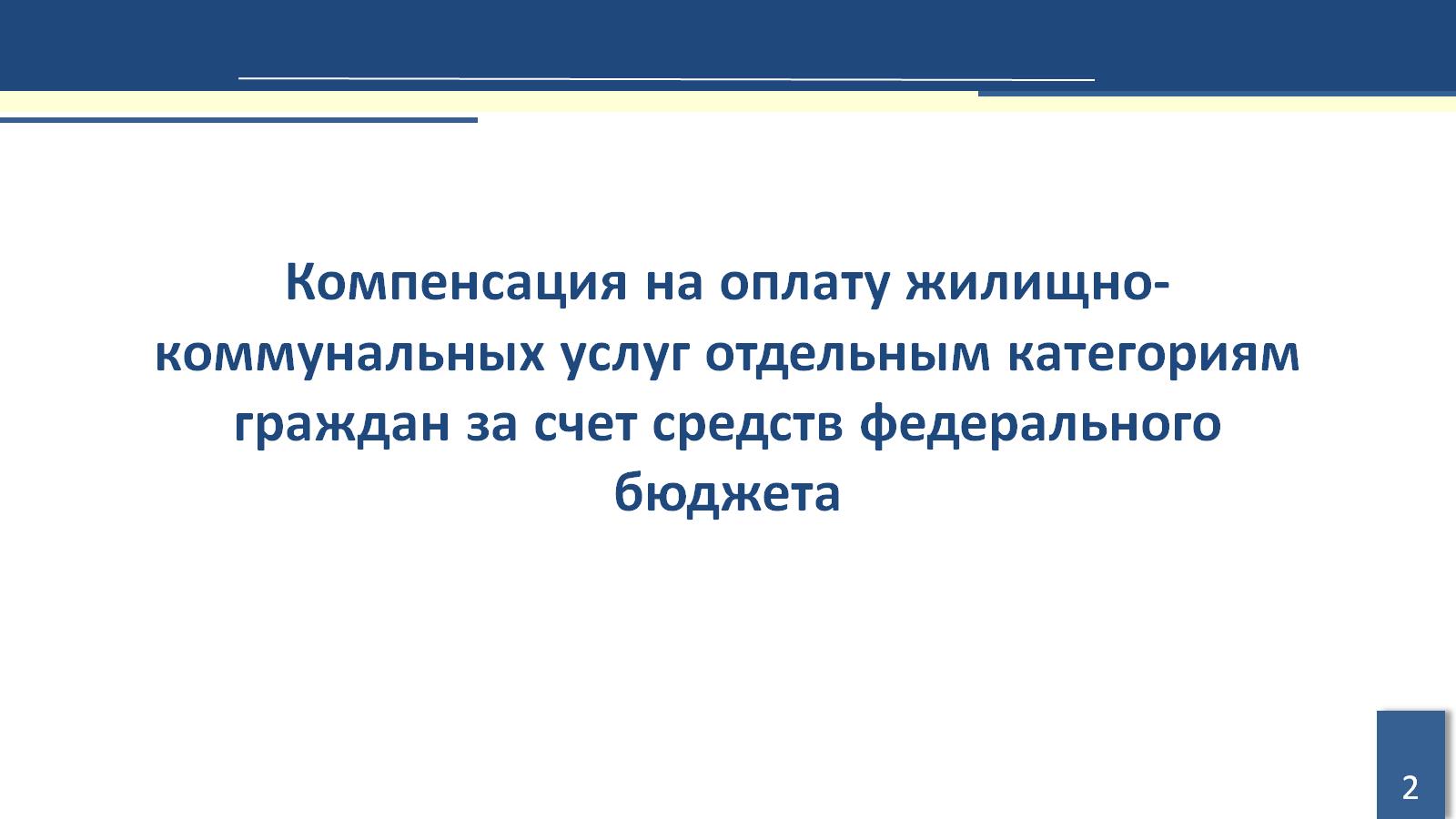 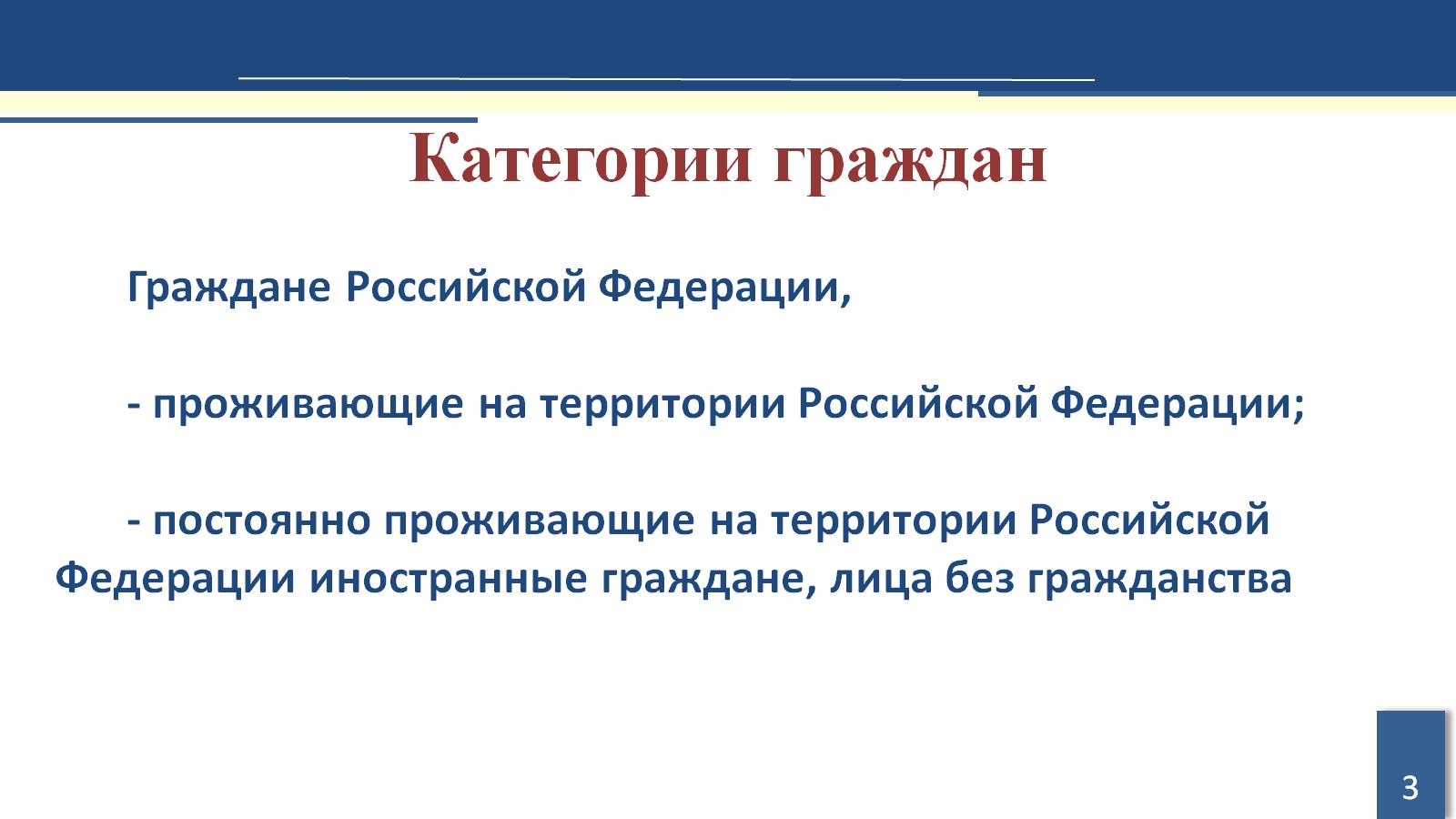 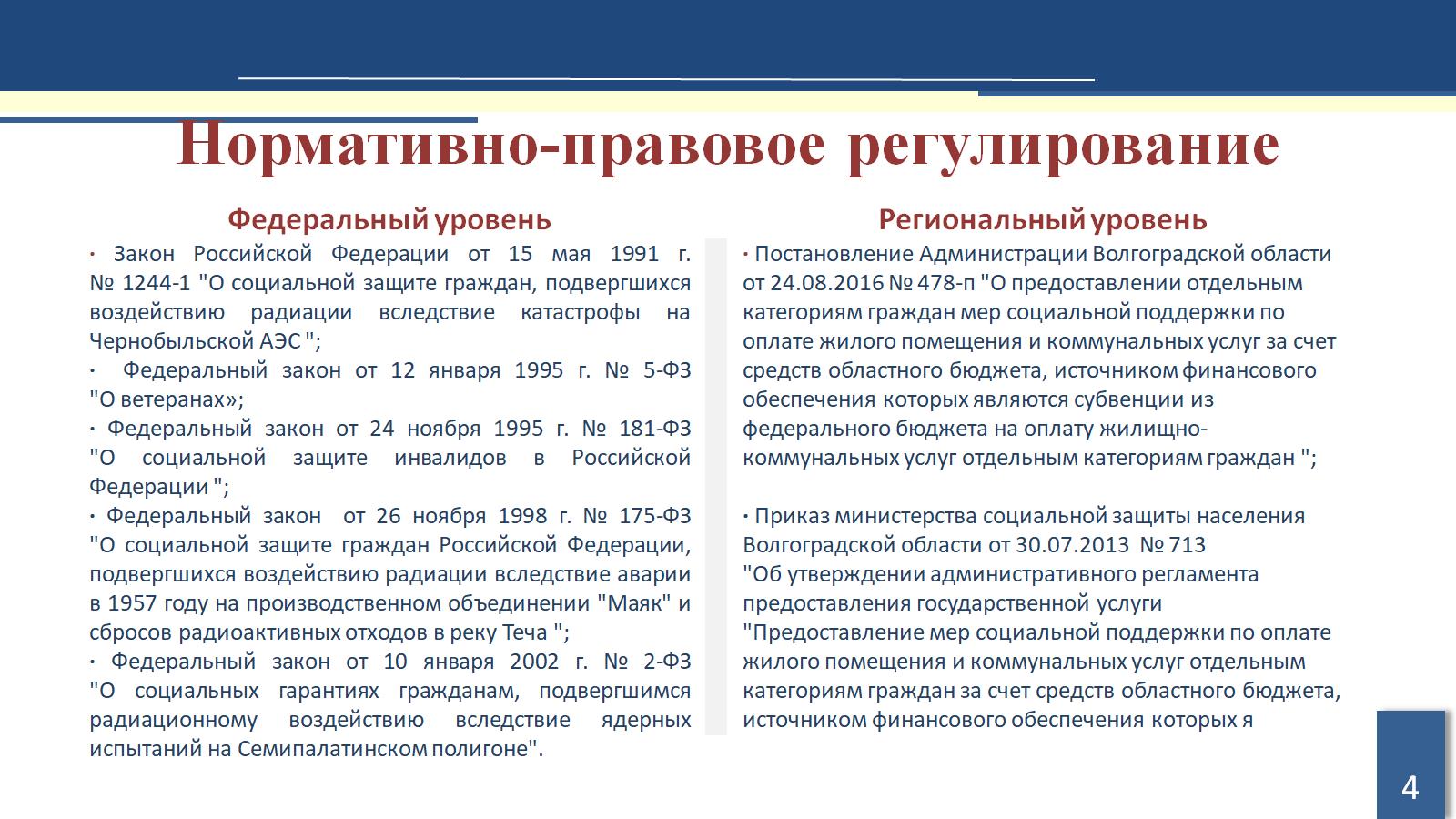 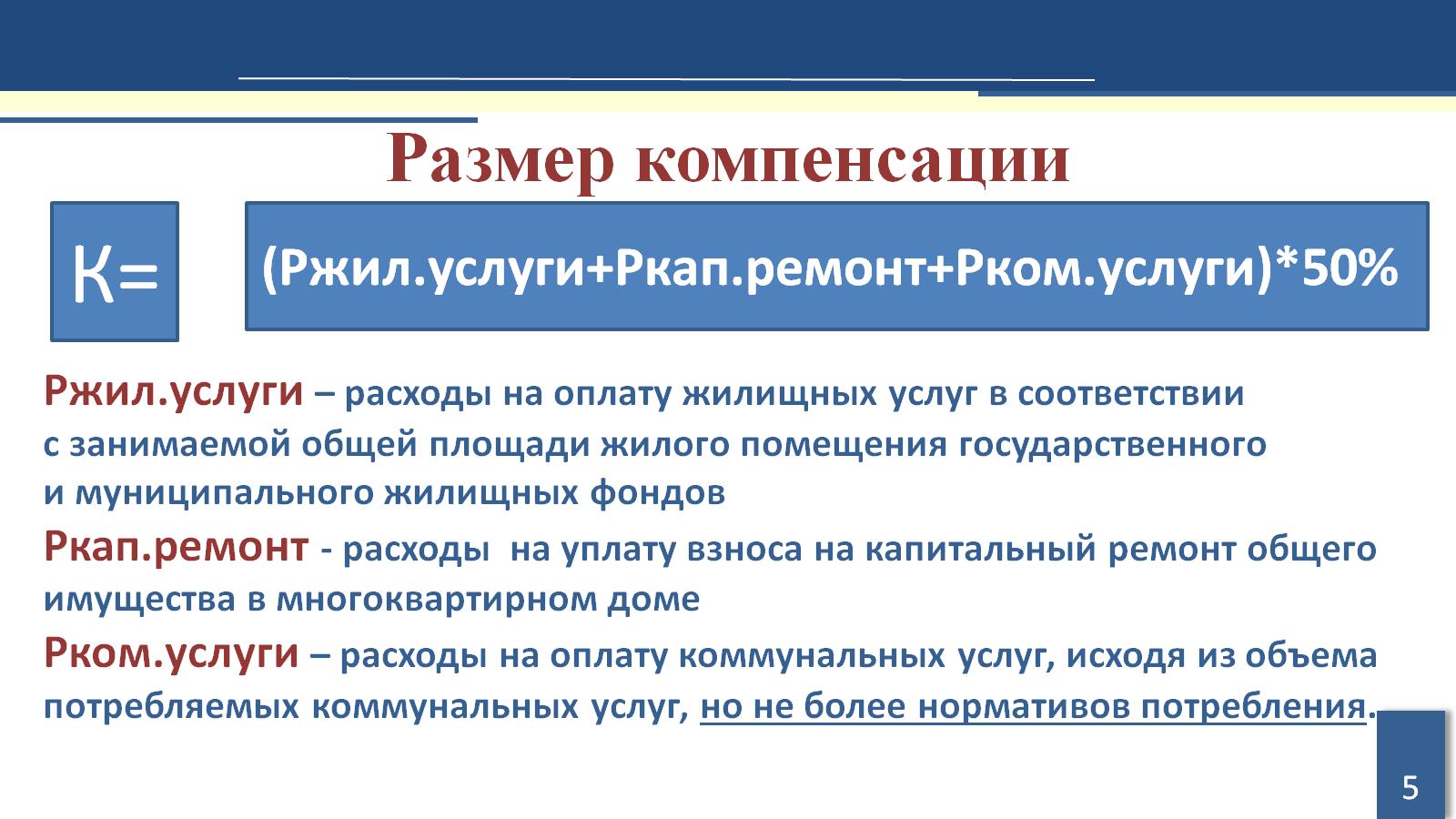 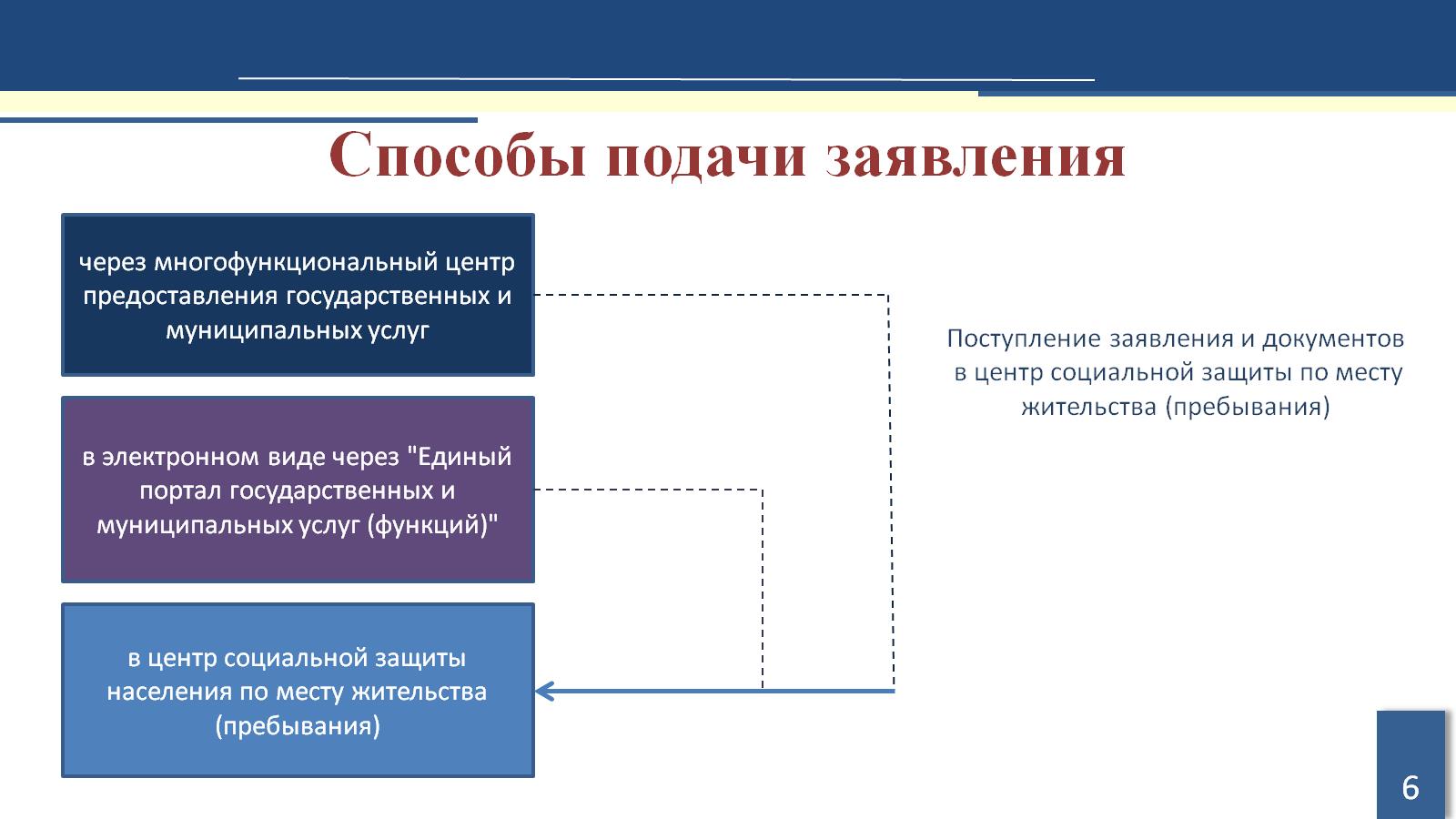 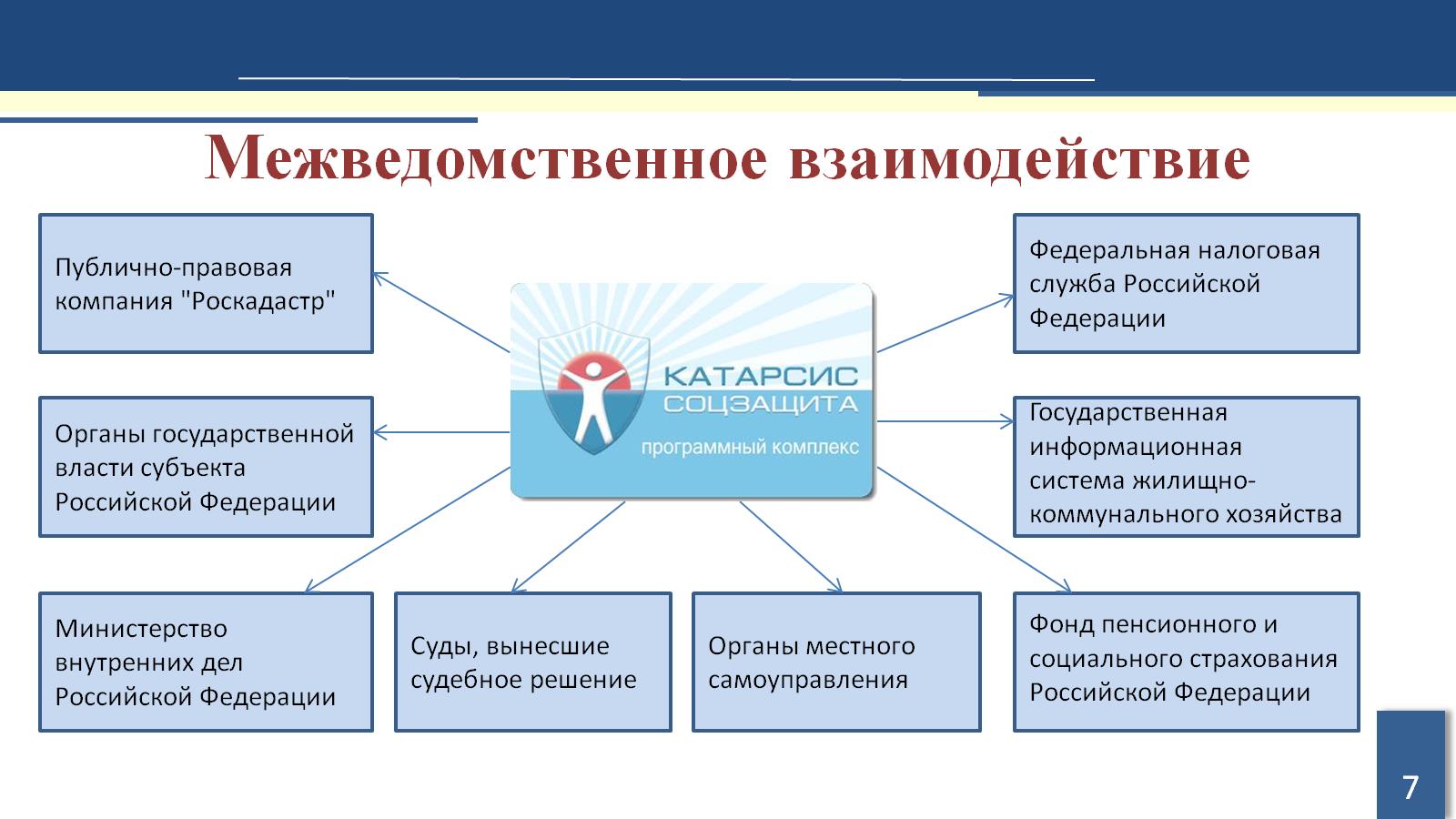 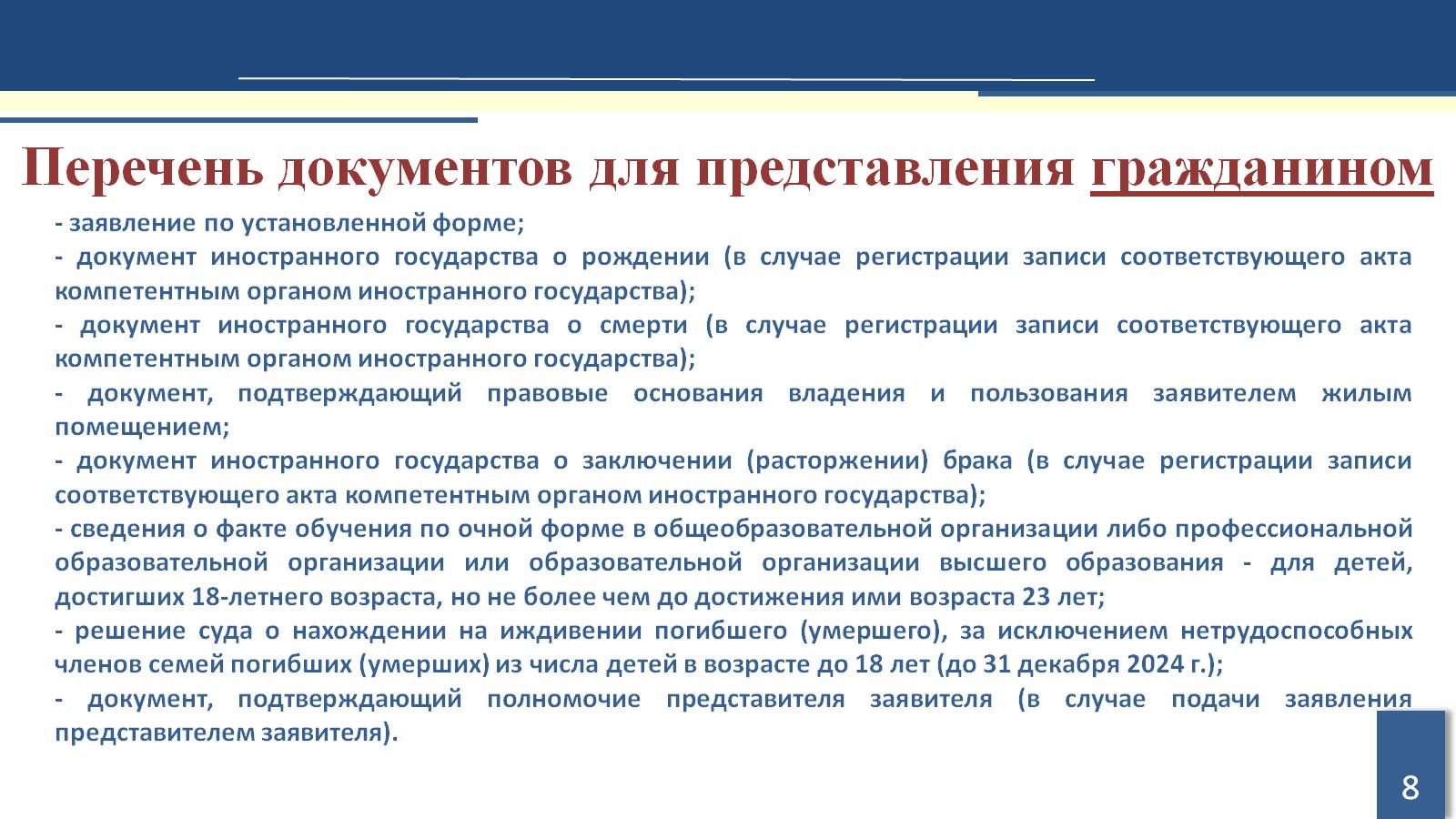 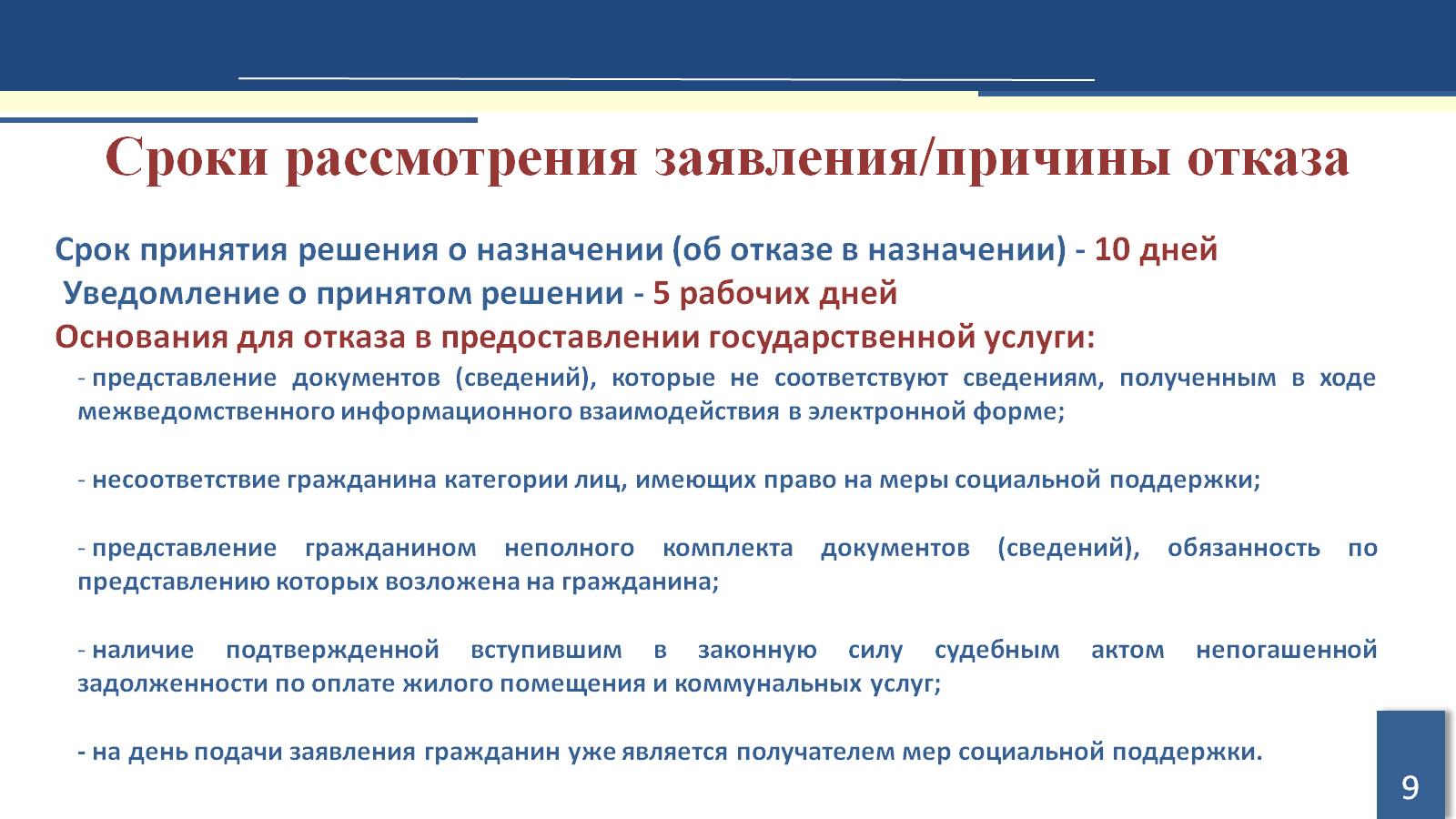 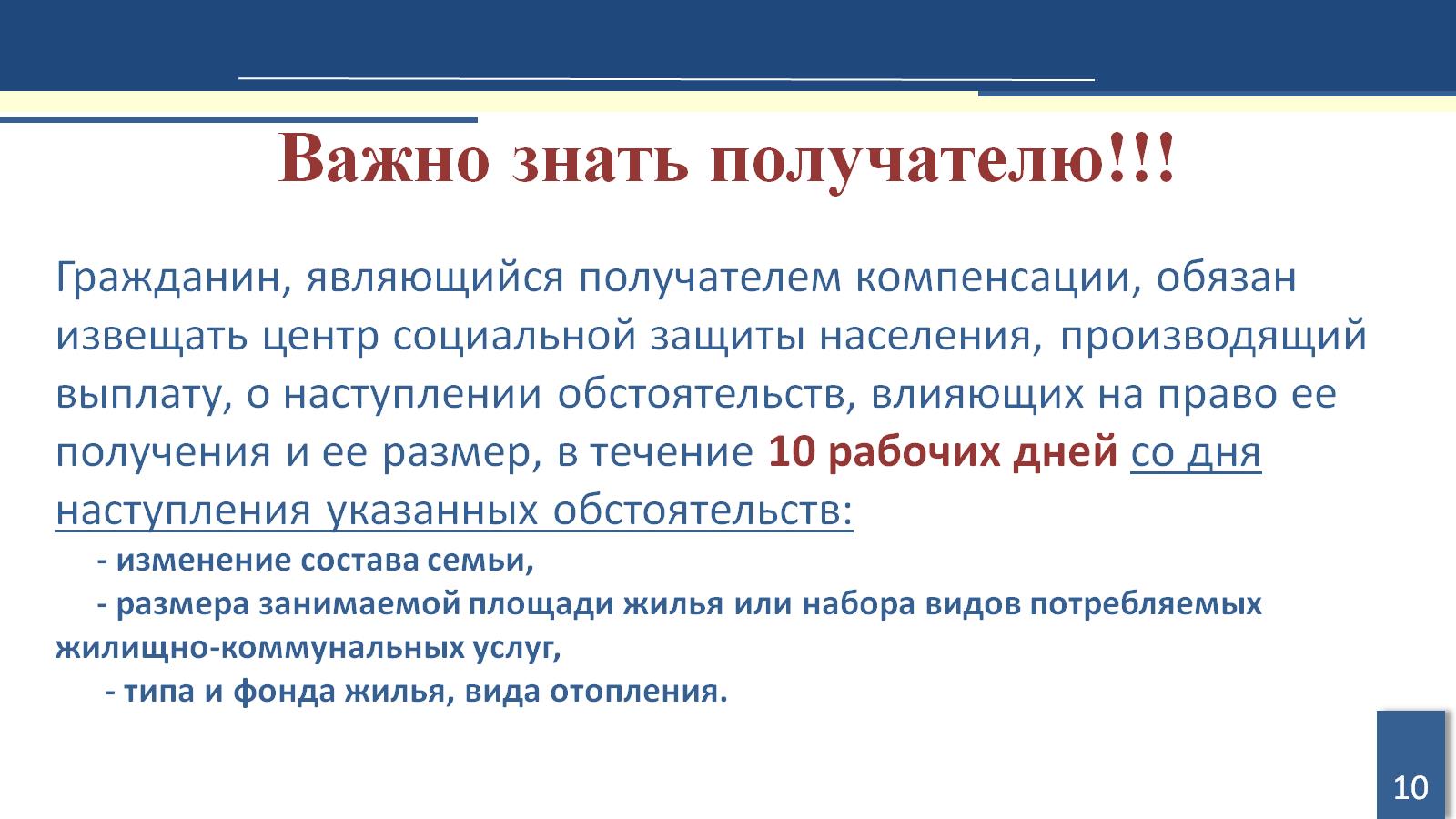 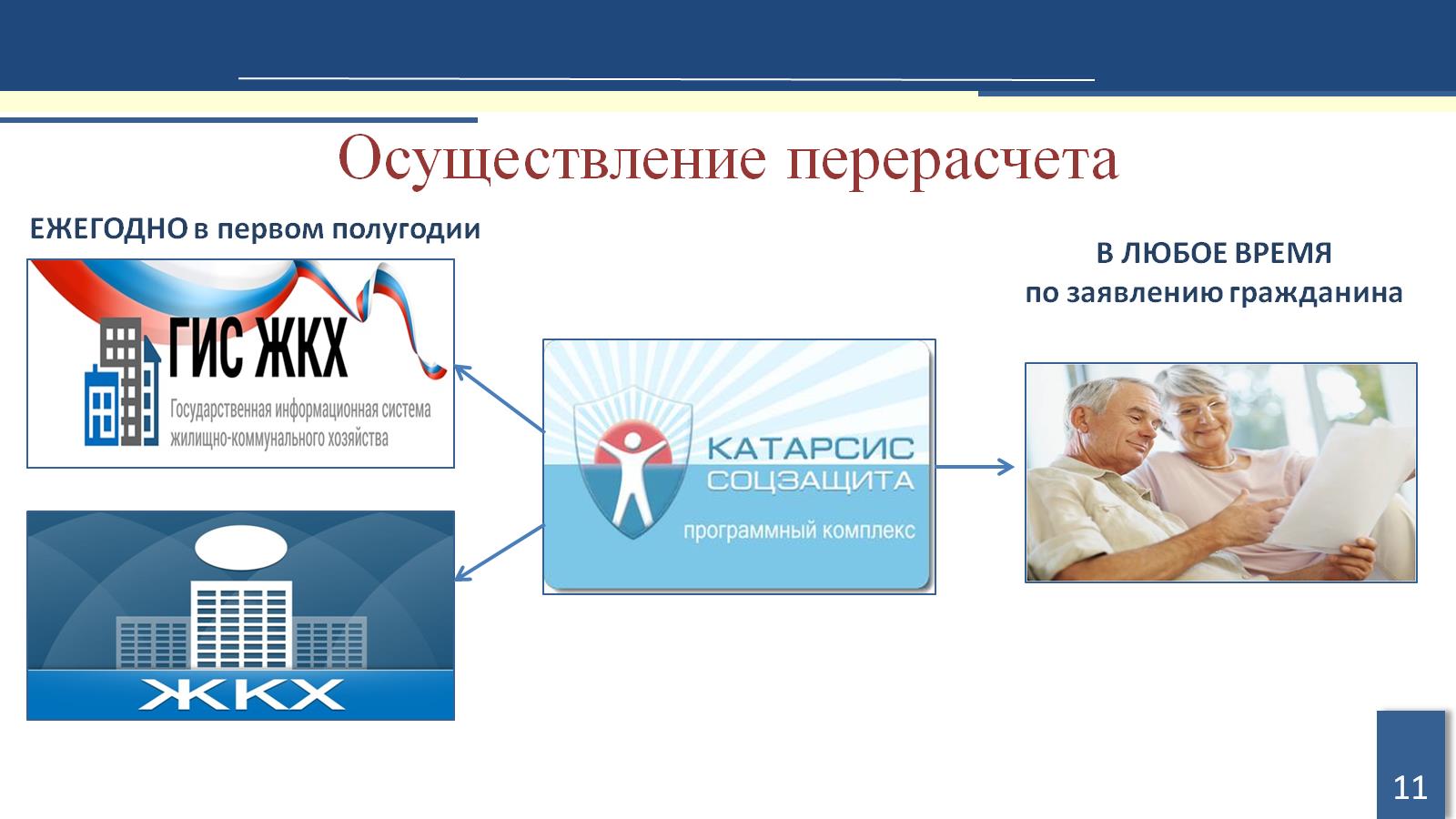 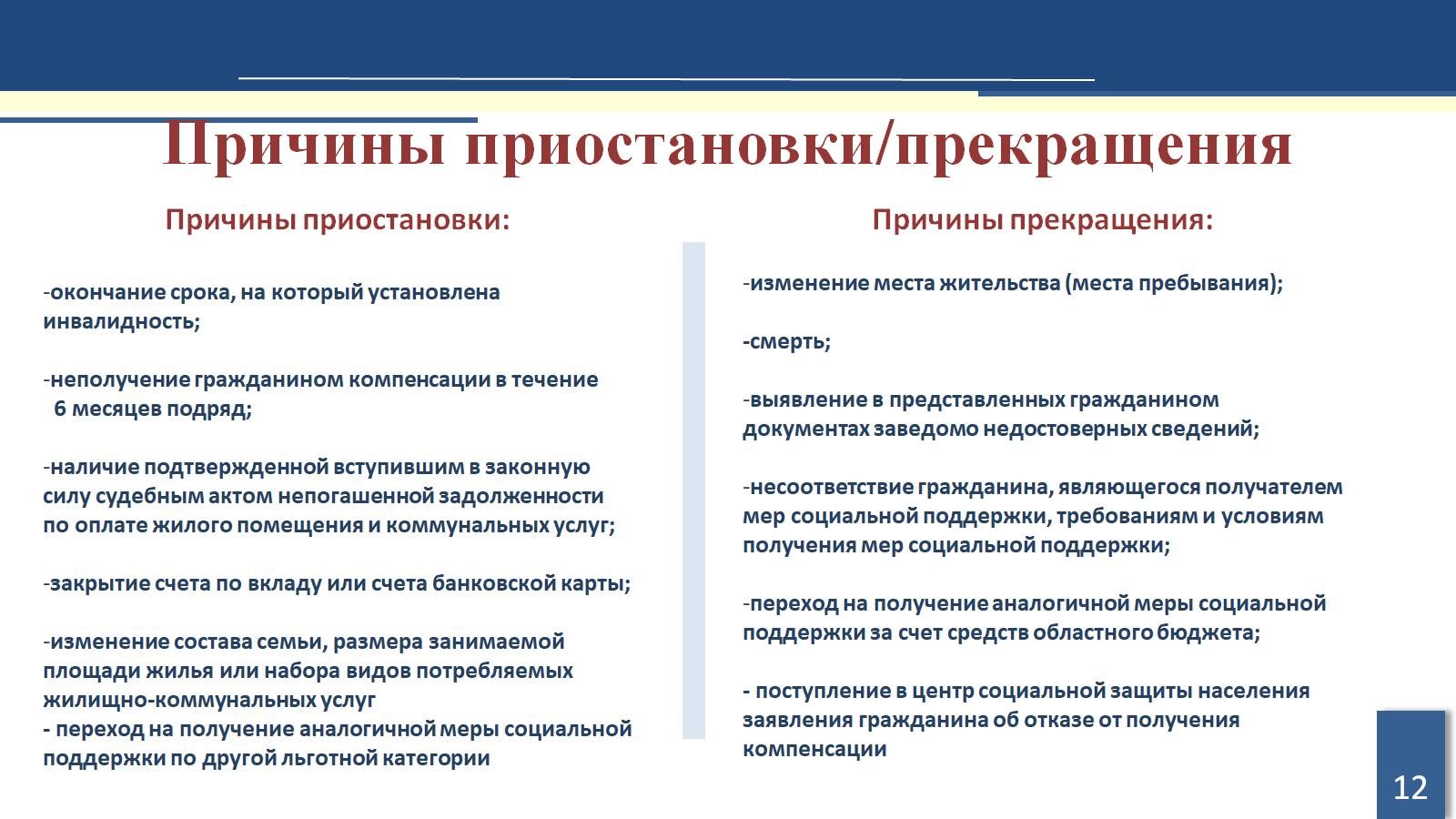 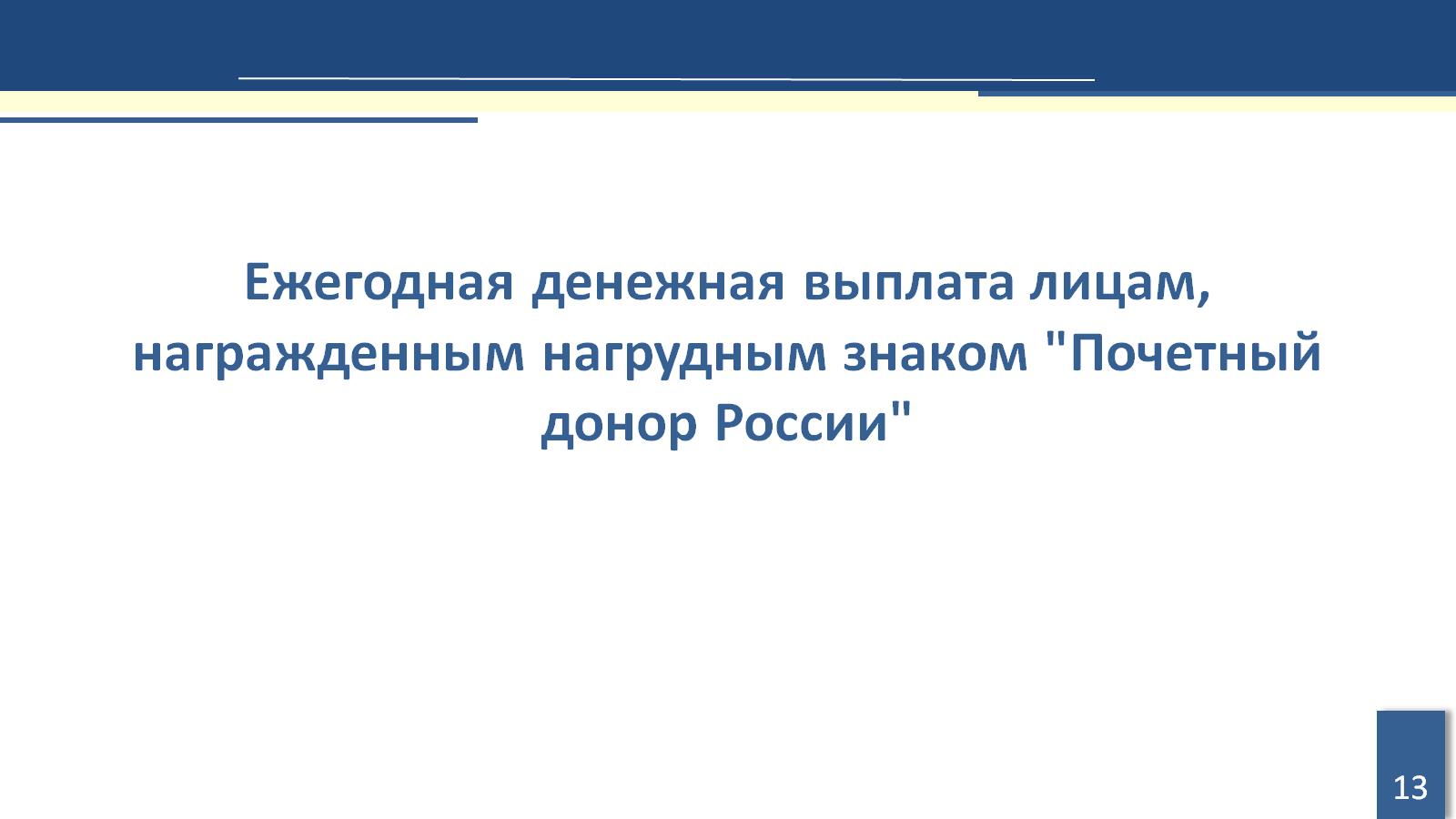 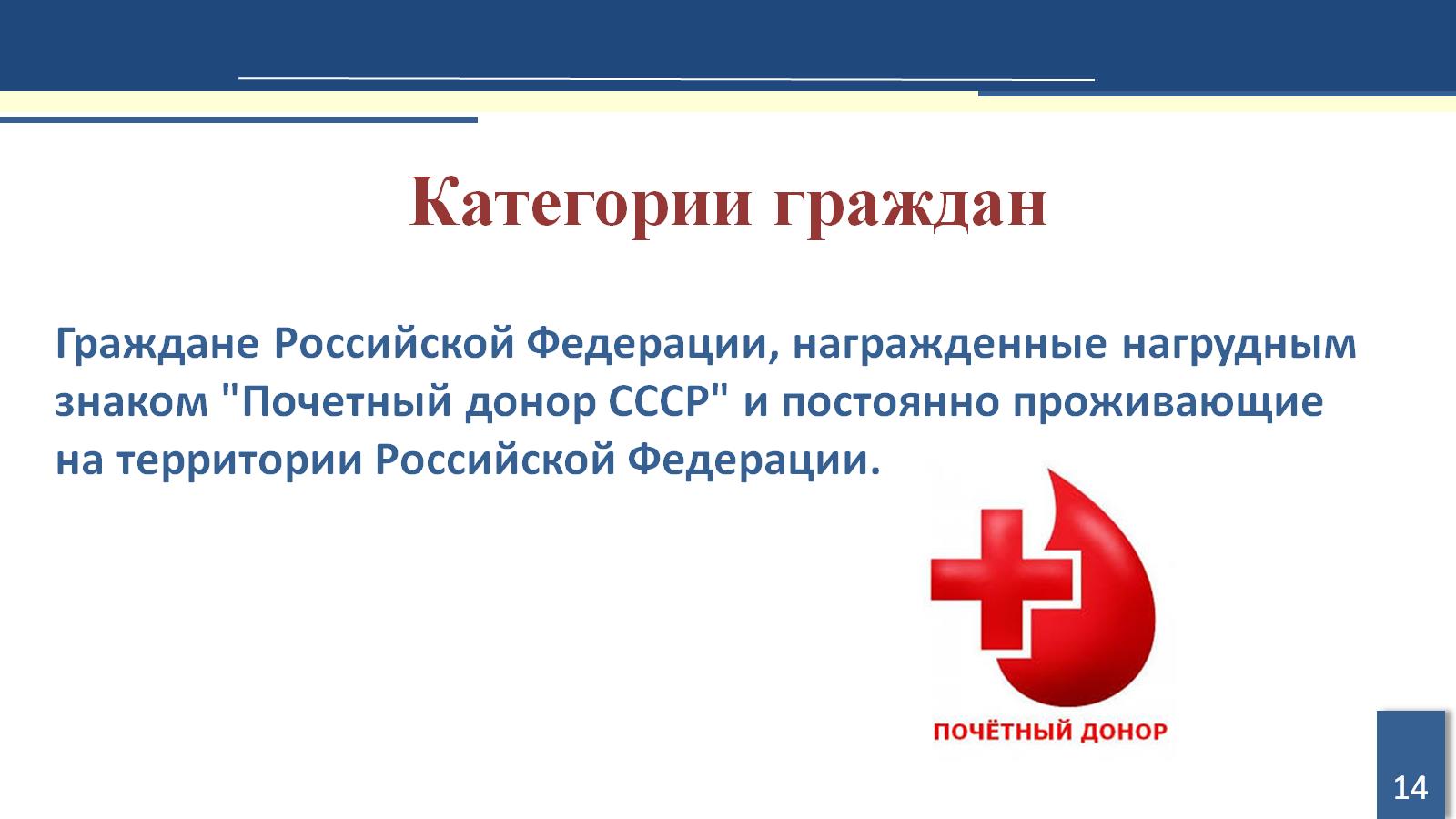 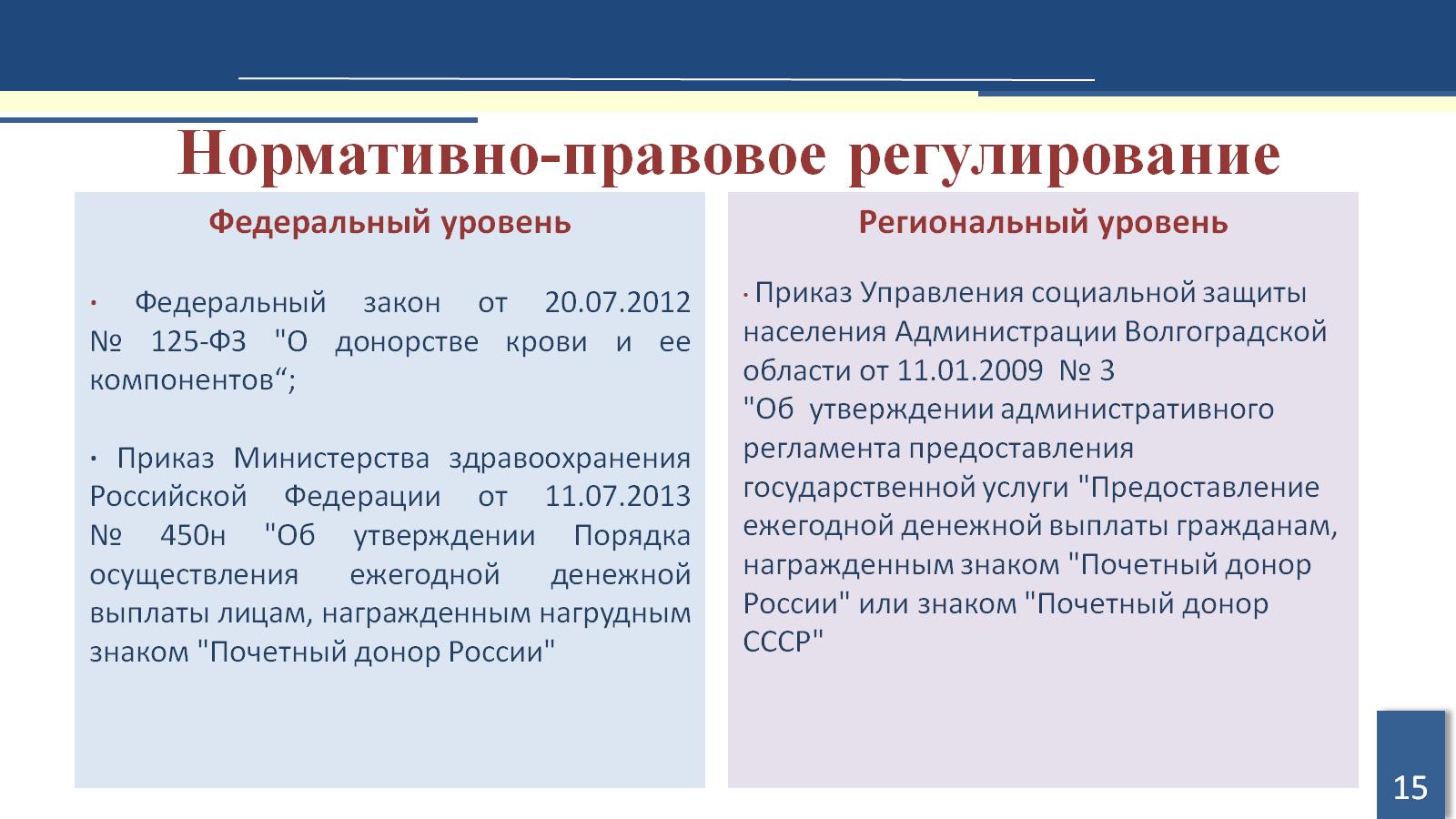 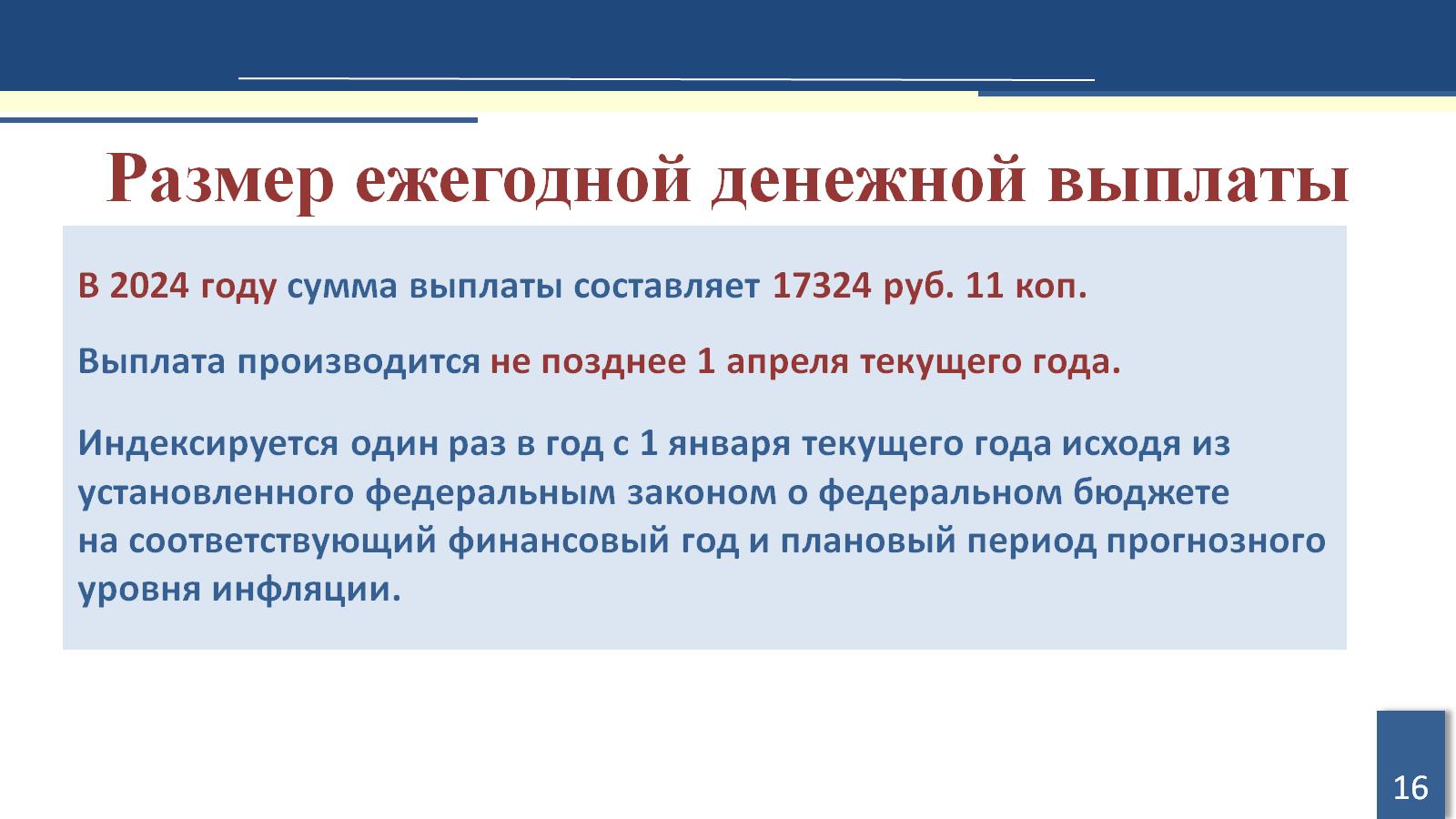 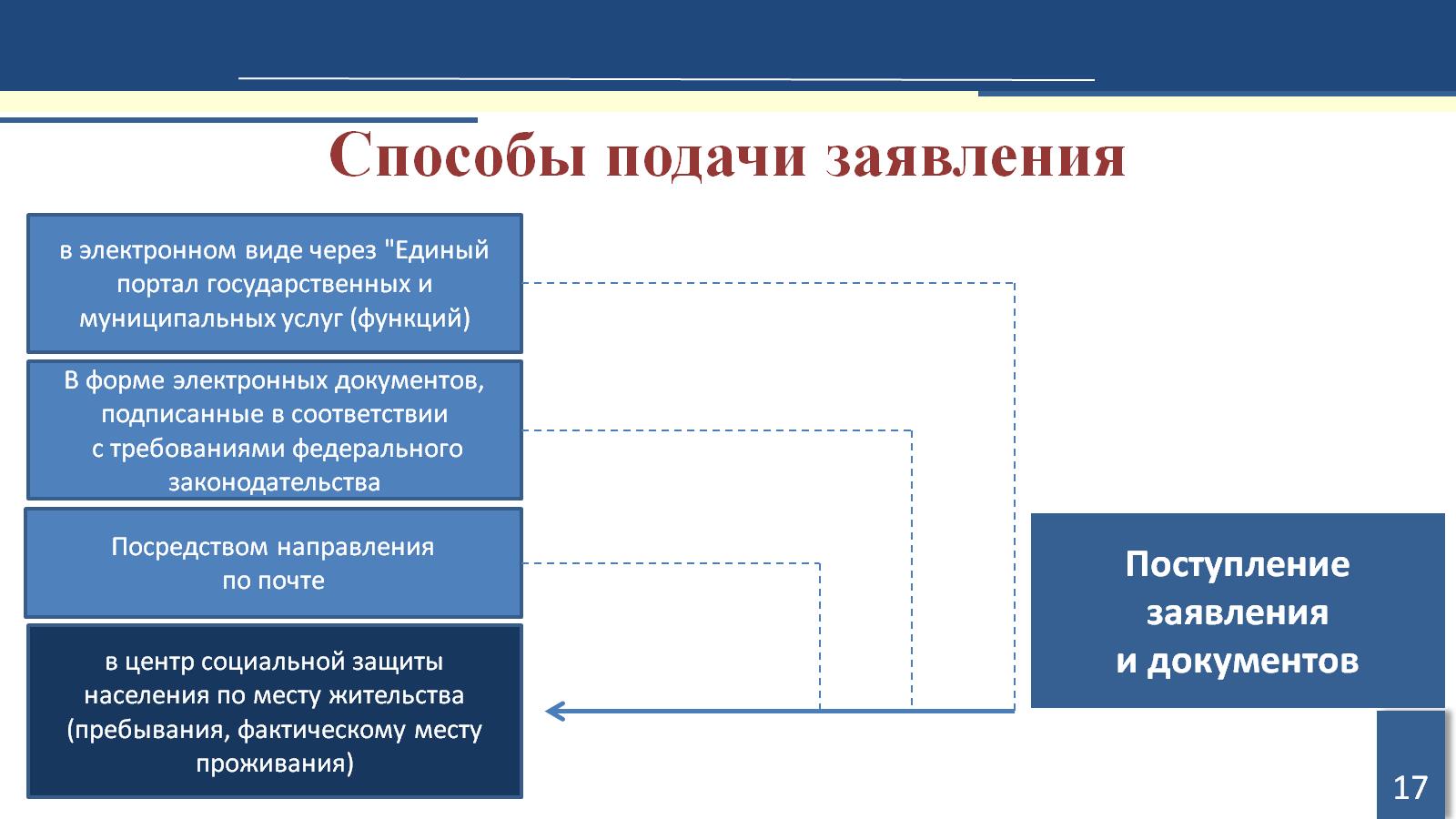 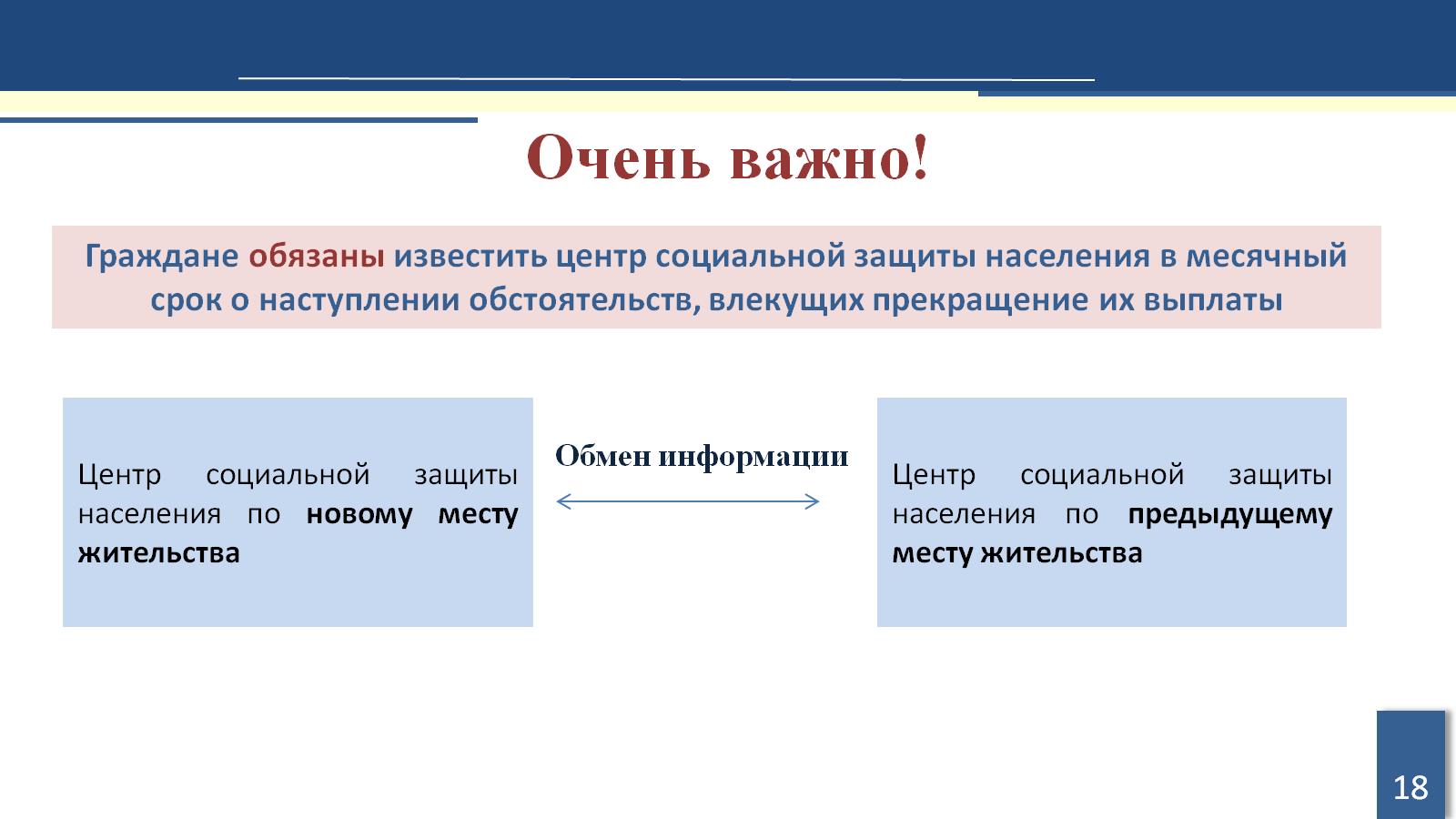 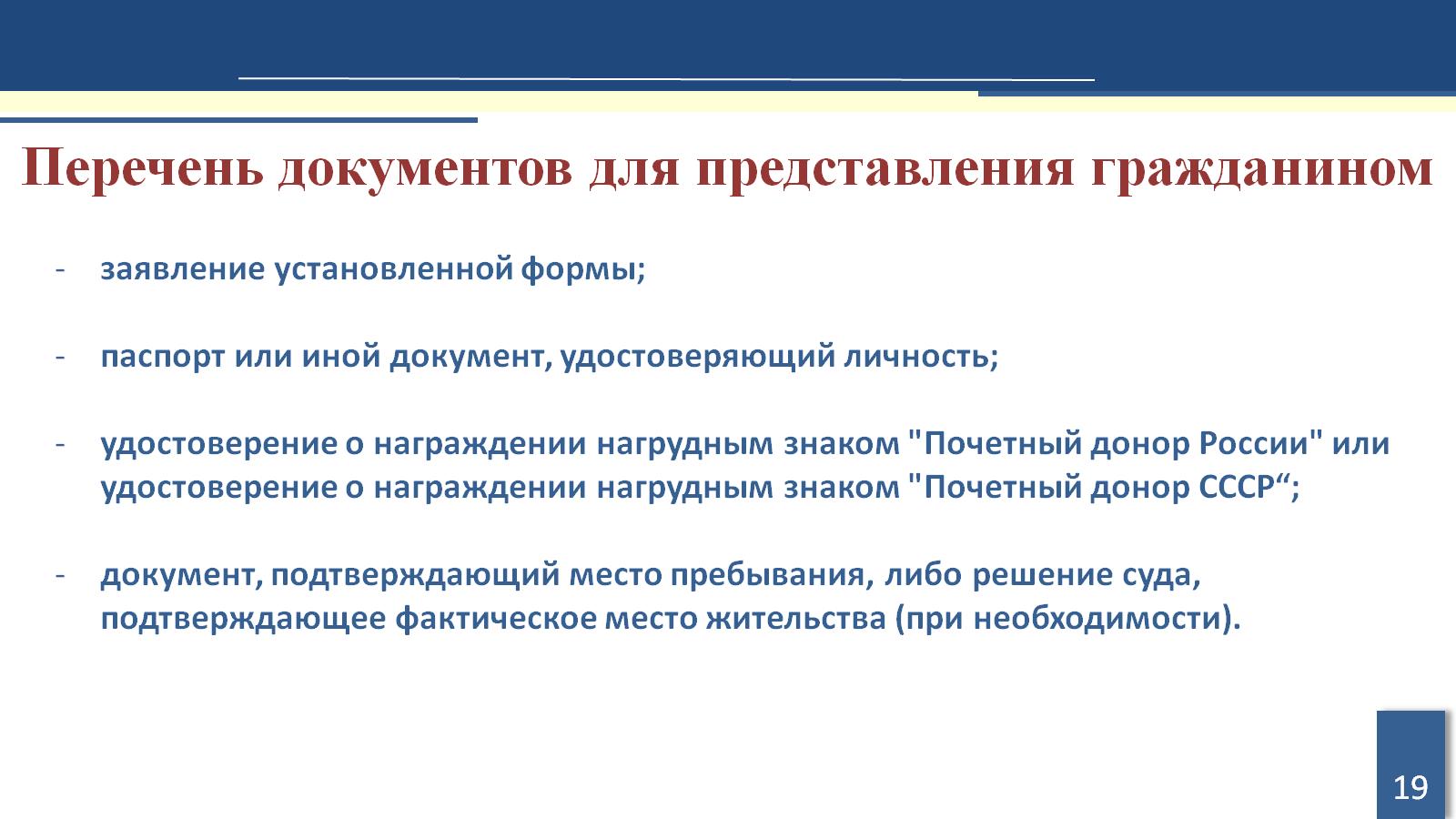 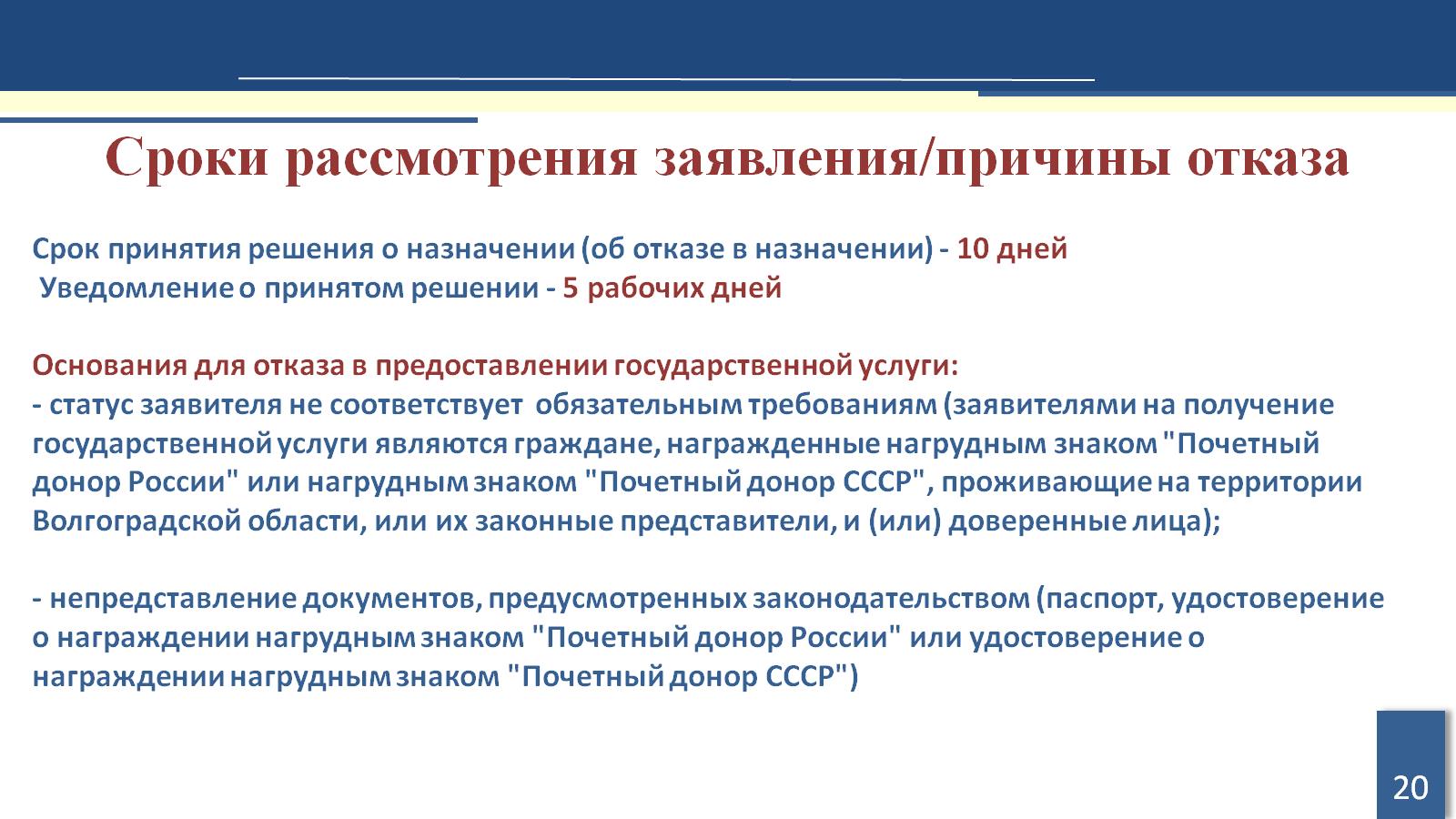 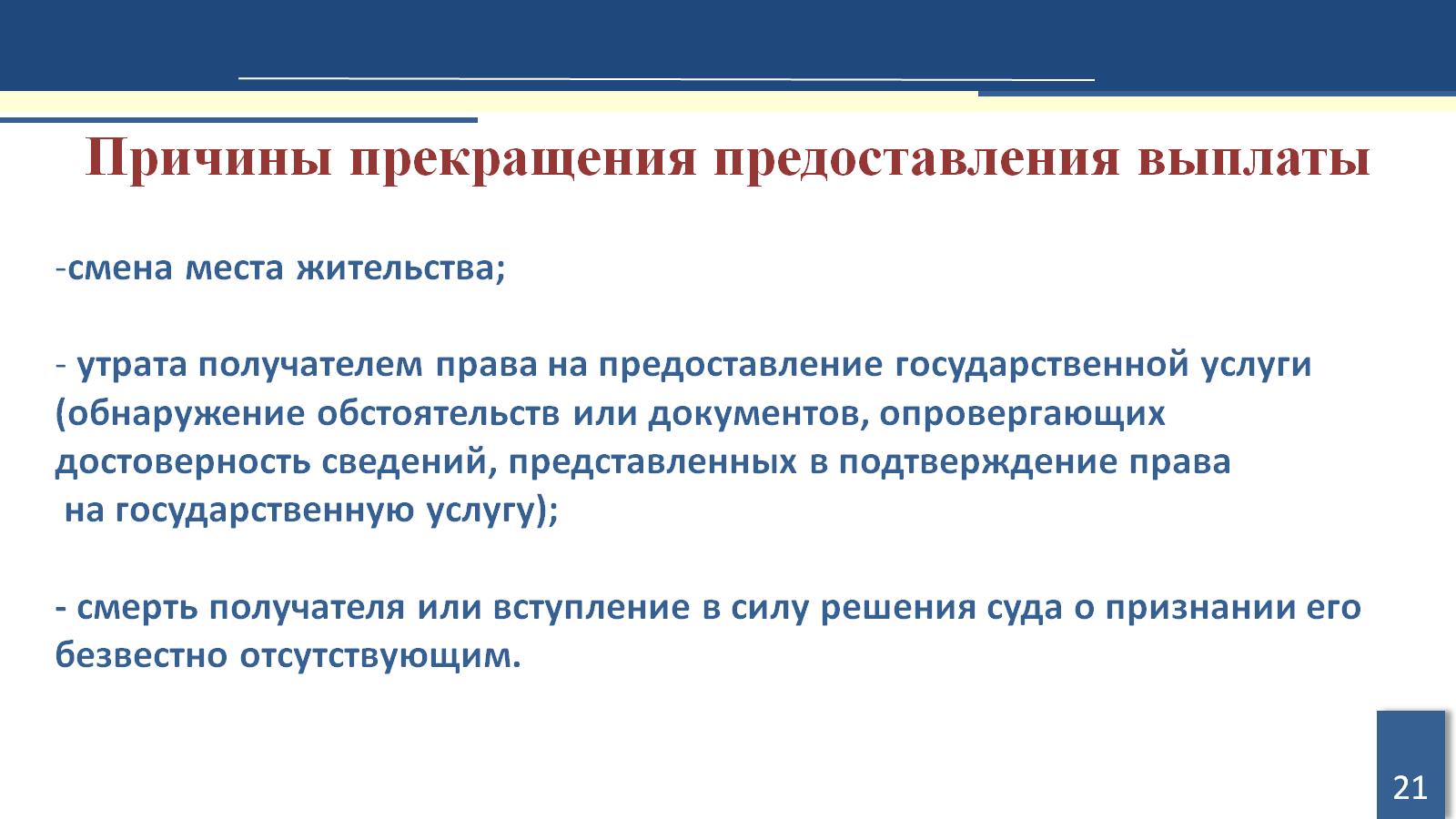 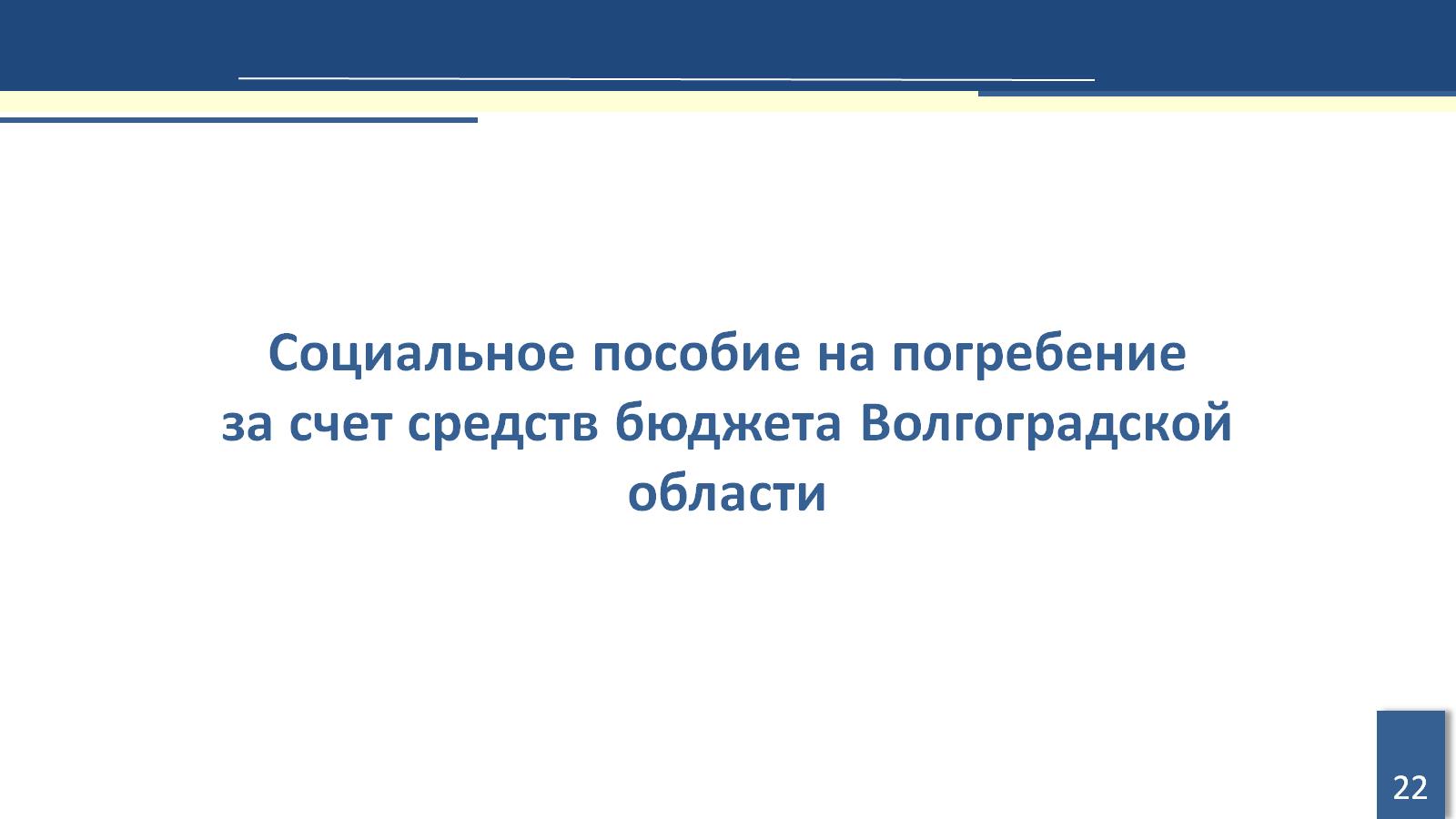 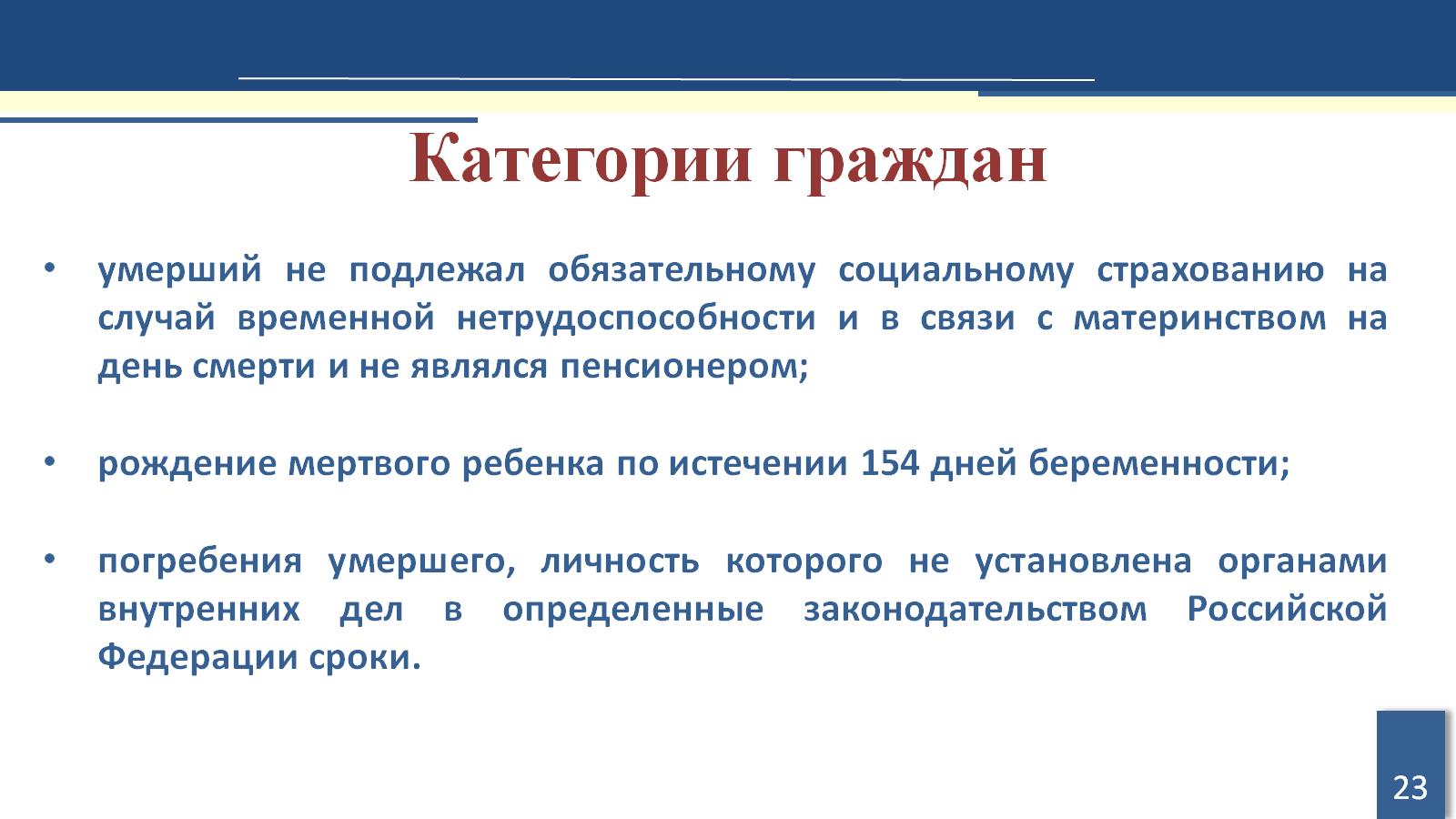 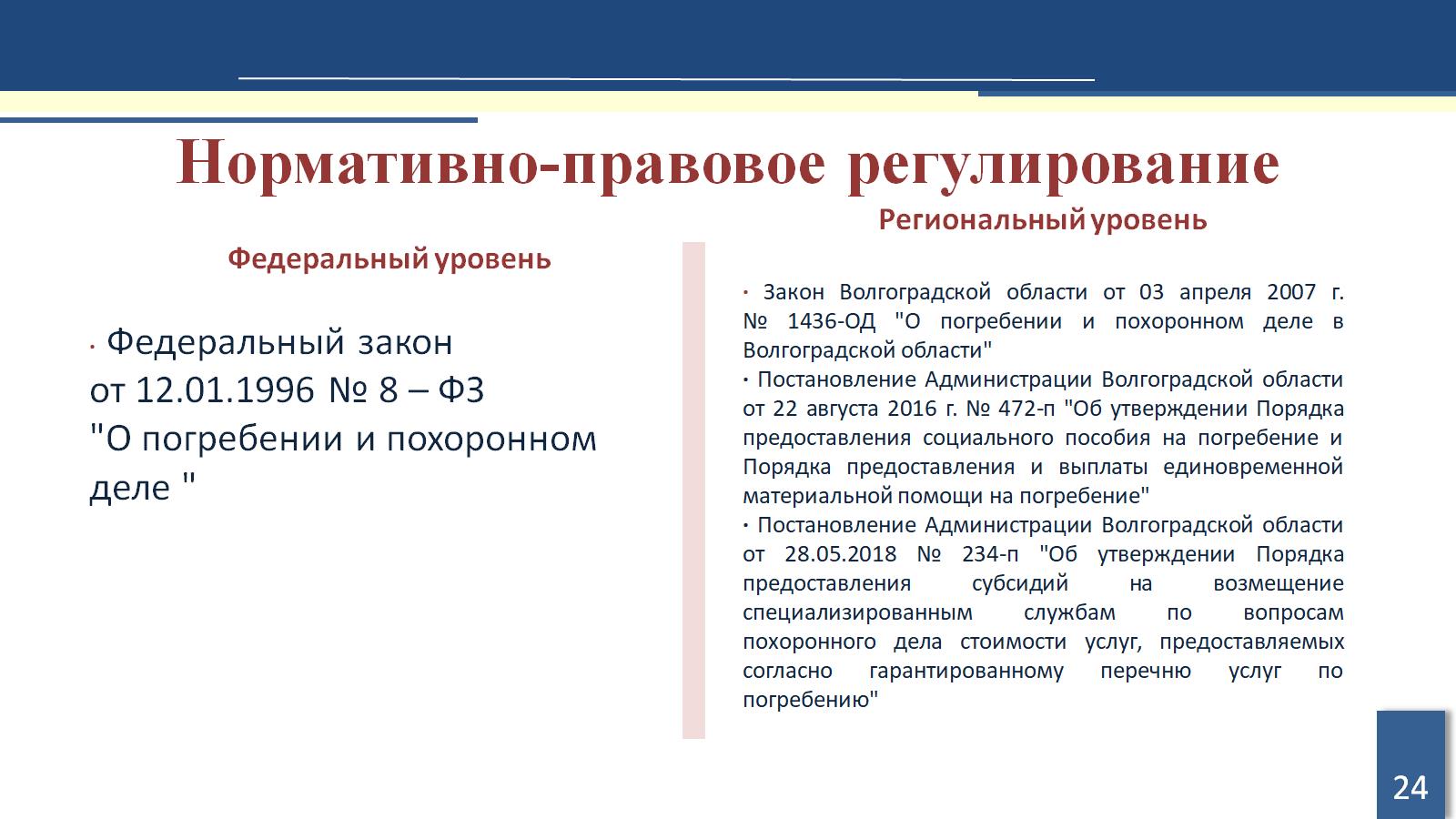 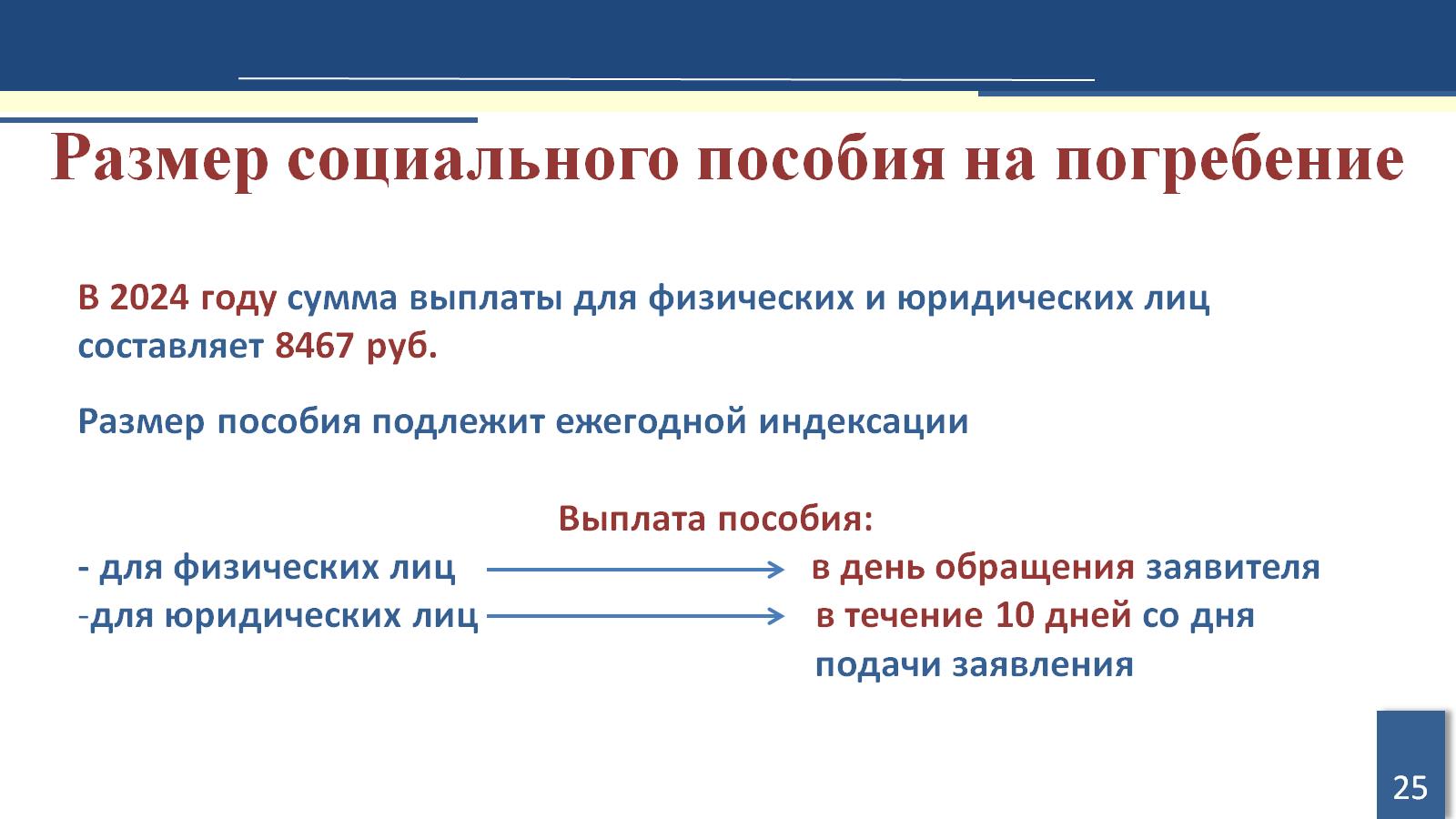 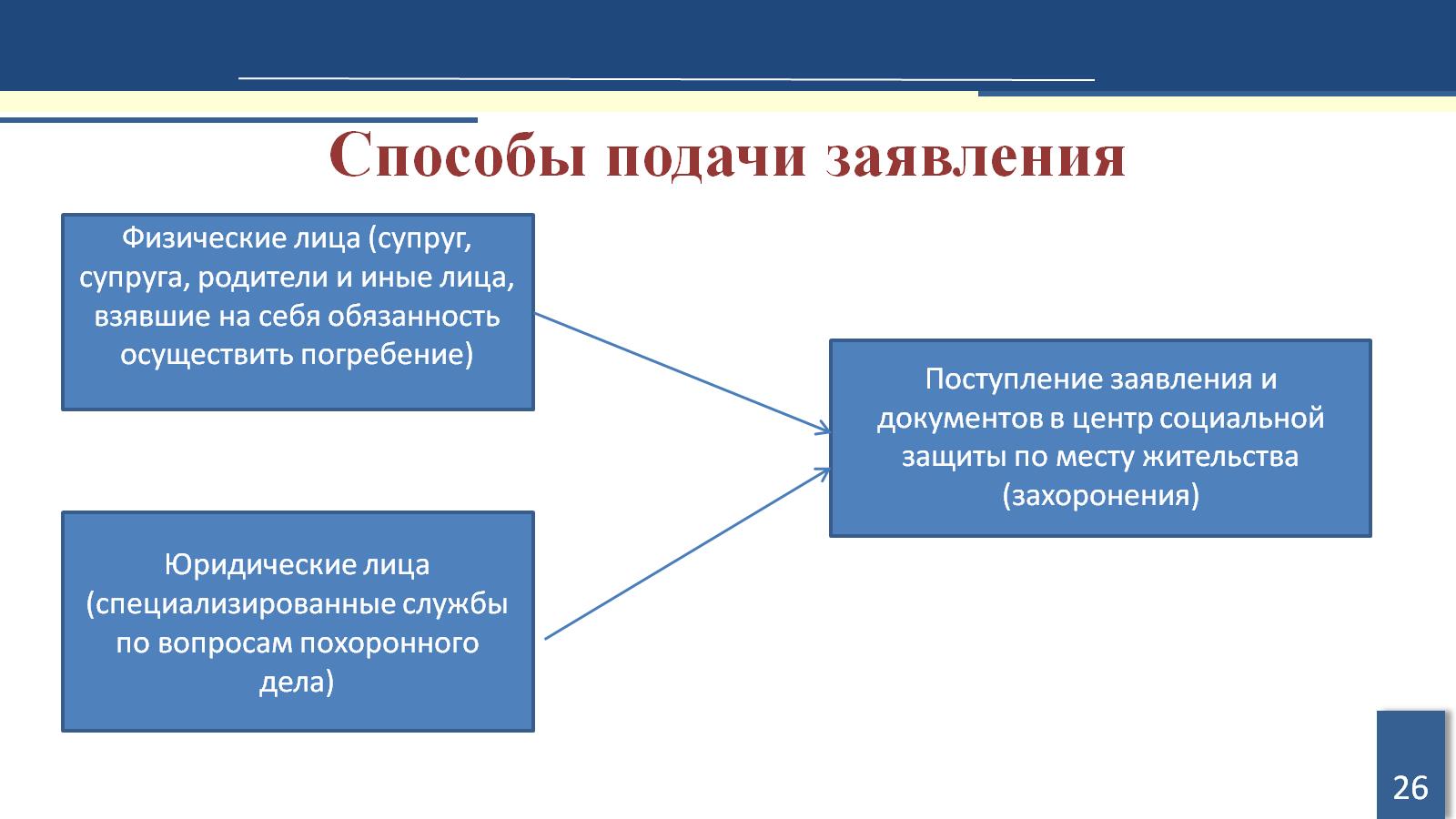 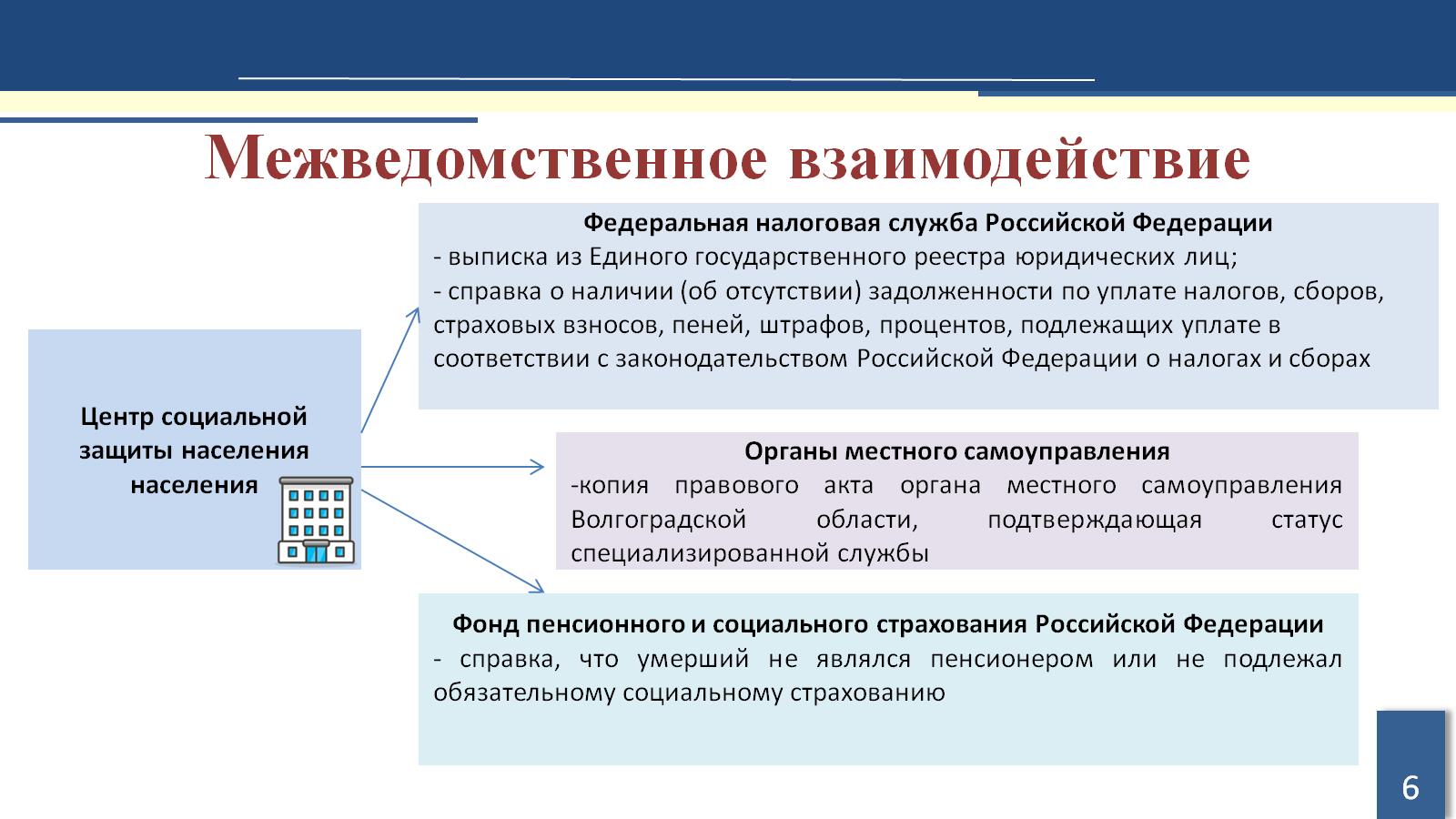 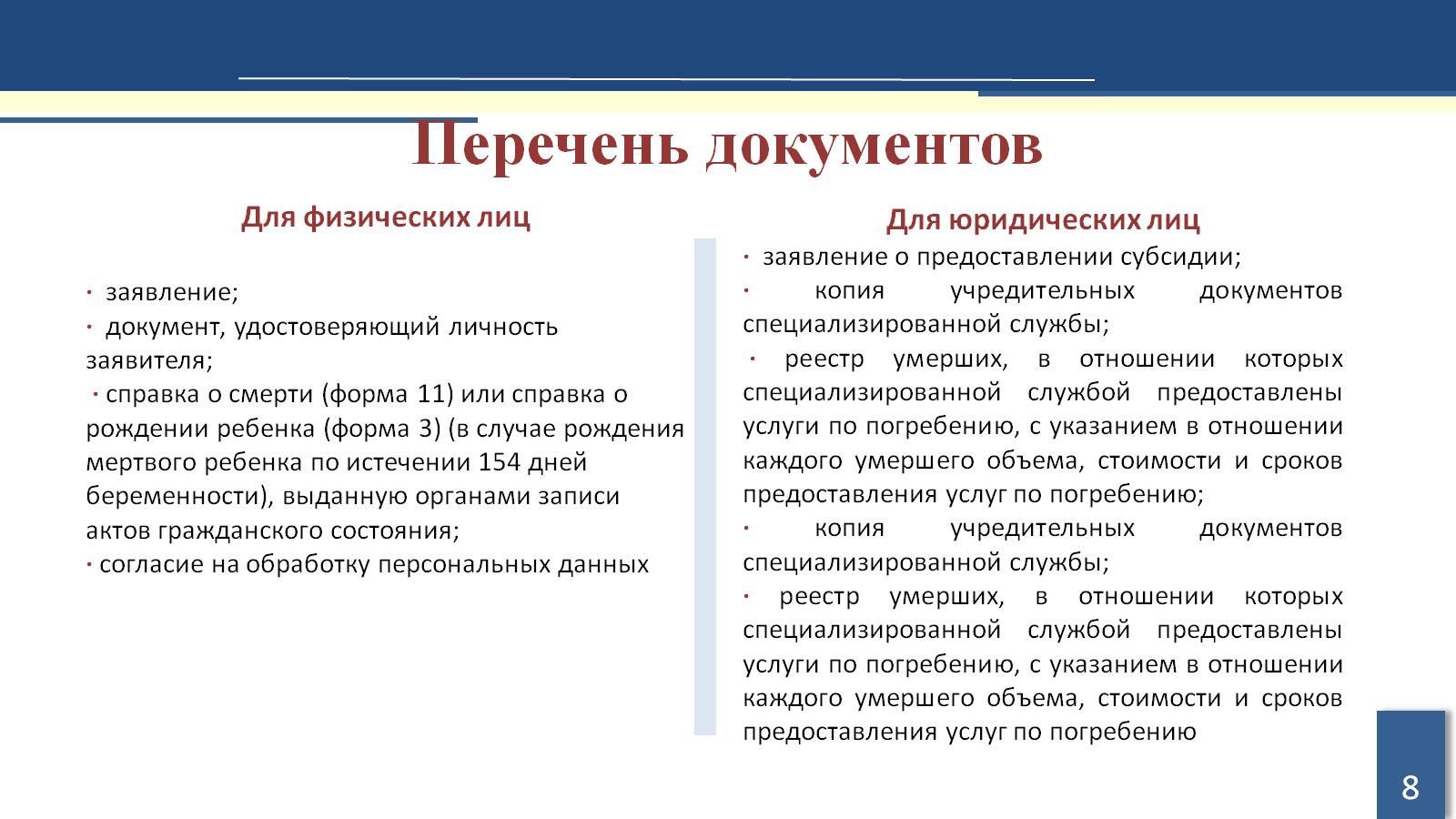 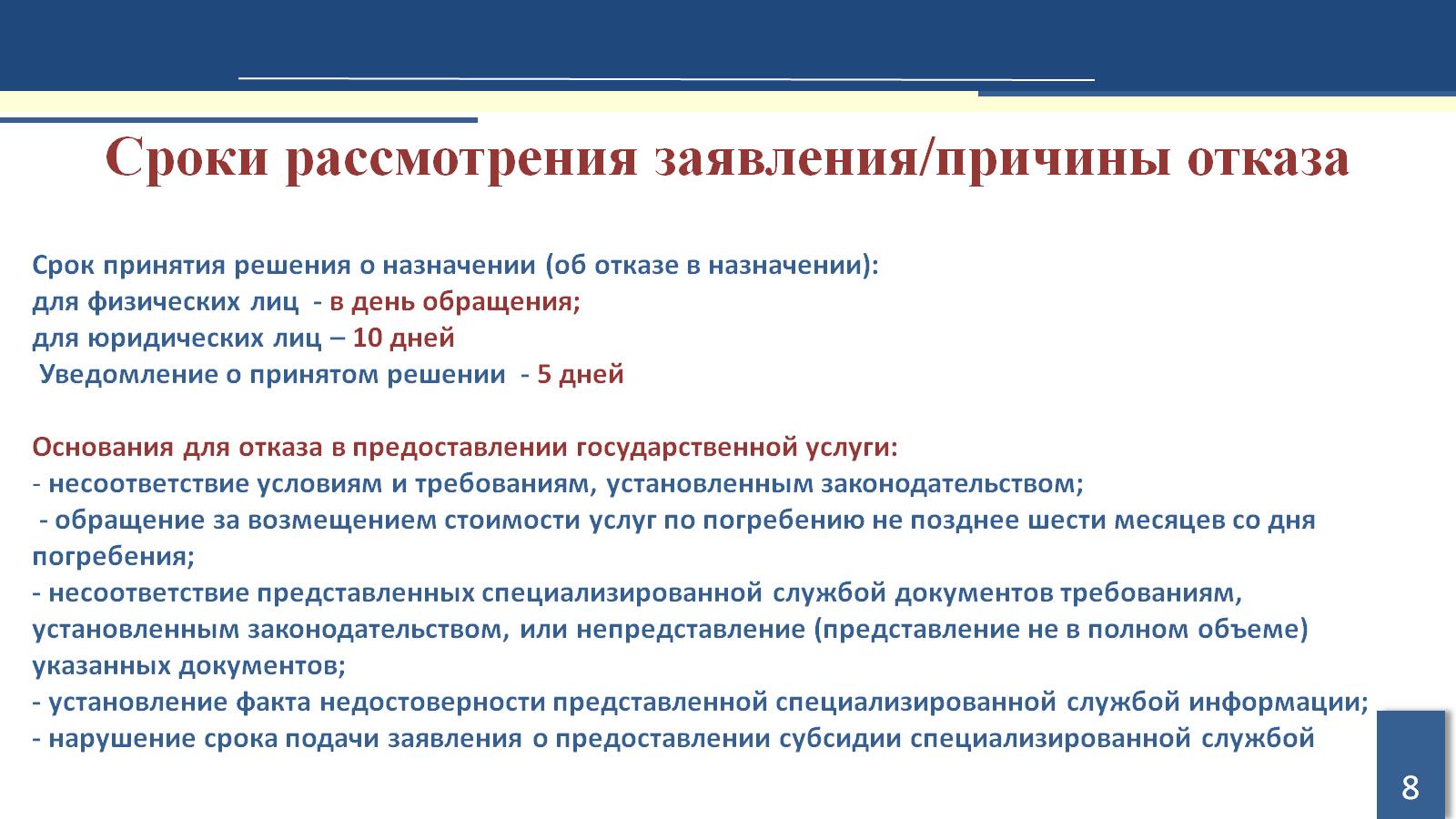 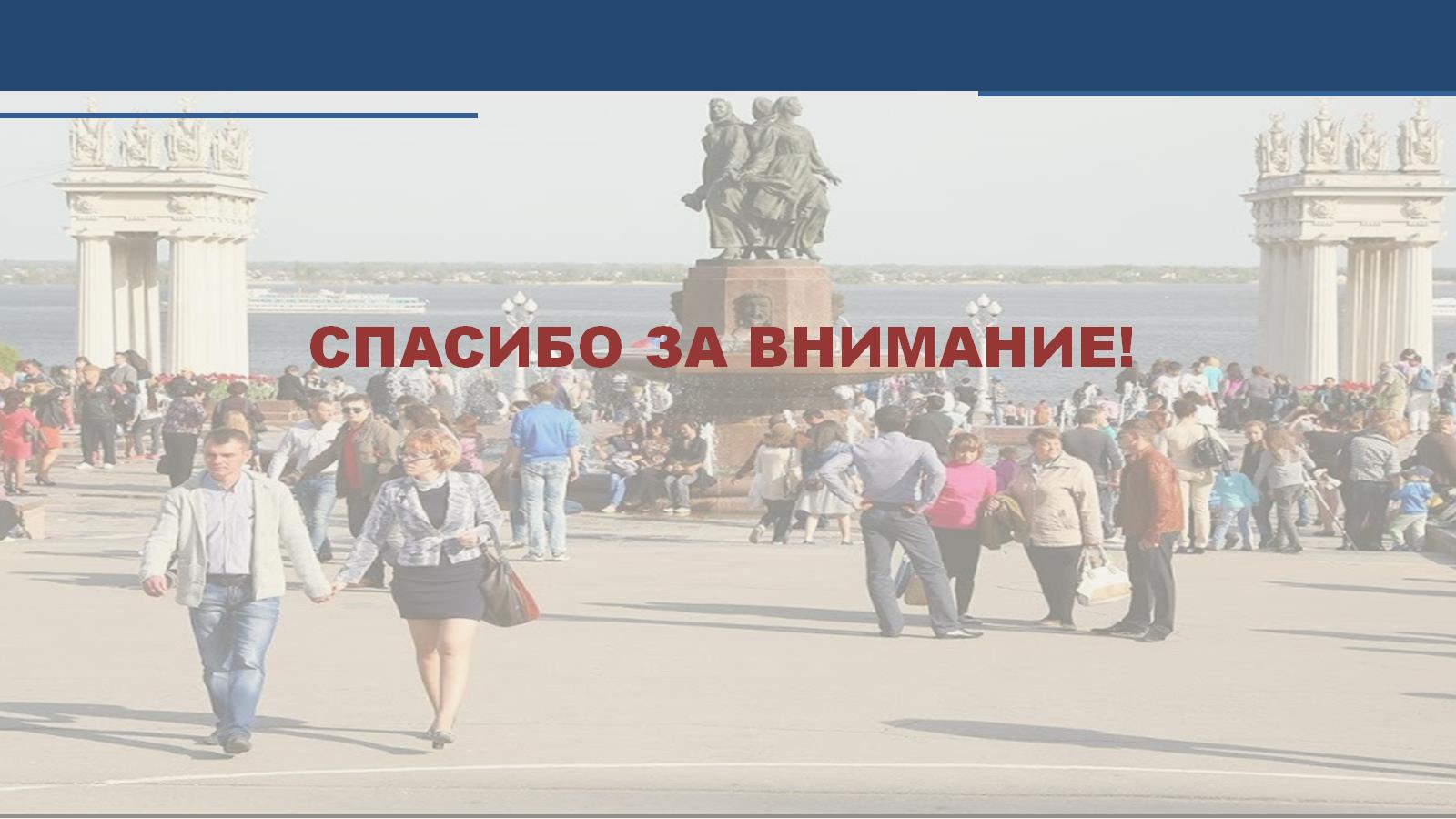